EVENTOS COM POTENCIAL  DE PROVOCAR DESASTRES  NA REGIÃO, GESTÃO DO  RISCO DE DESASTRES E A  ATUAÇÃO DA CIRRD
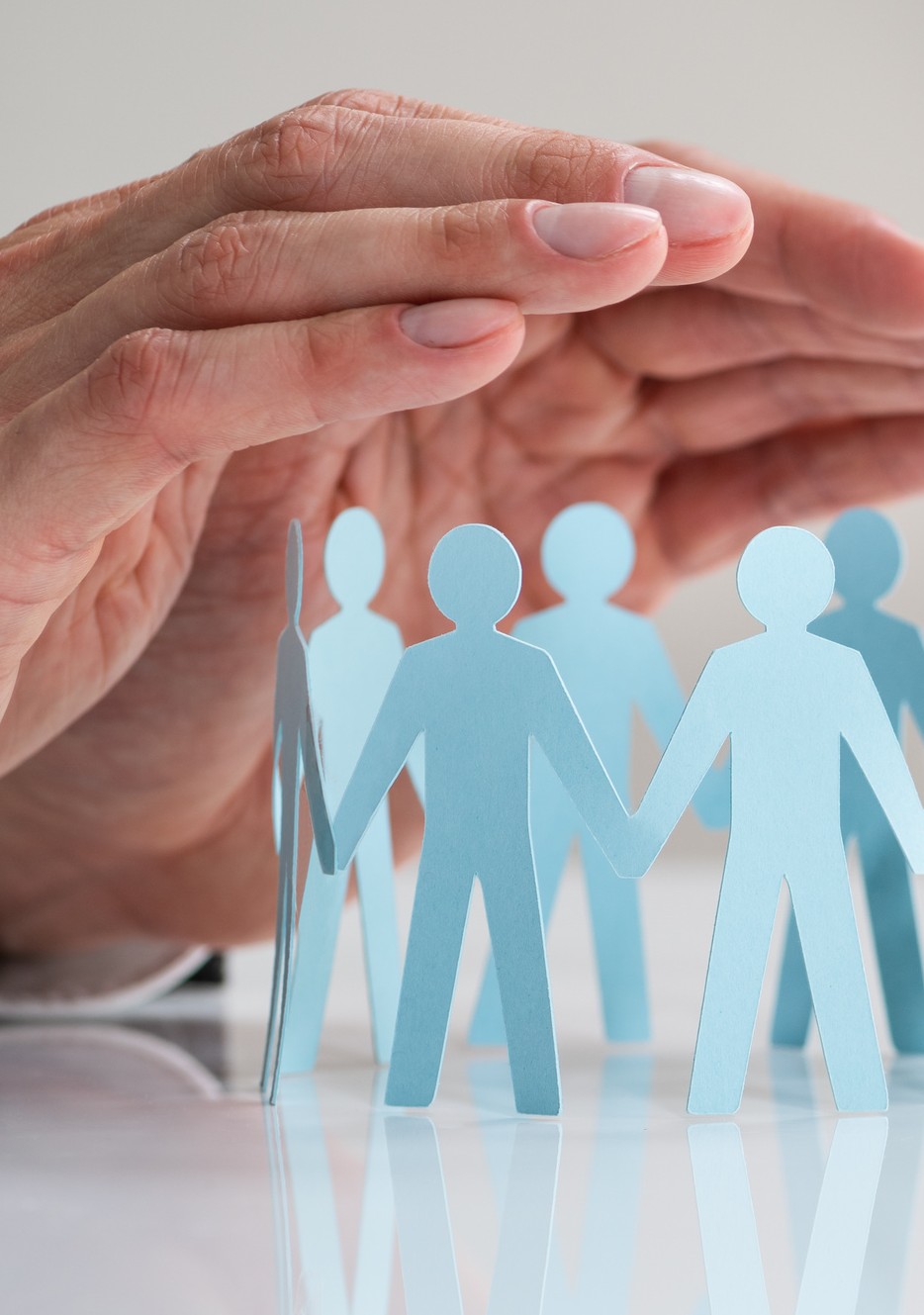 #DefesaCivilSomosTodosNós
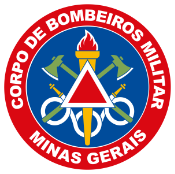 T E N E N T E		M O R A IS  C B M M G	-	2 02 2
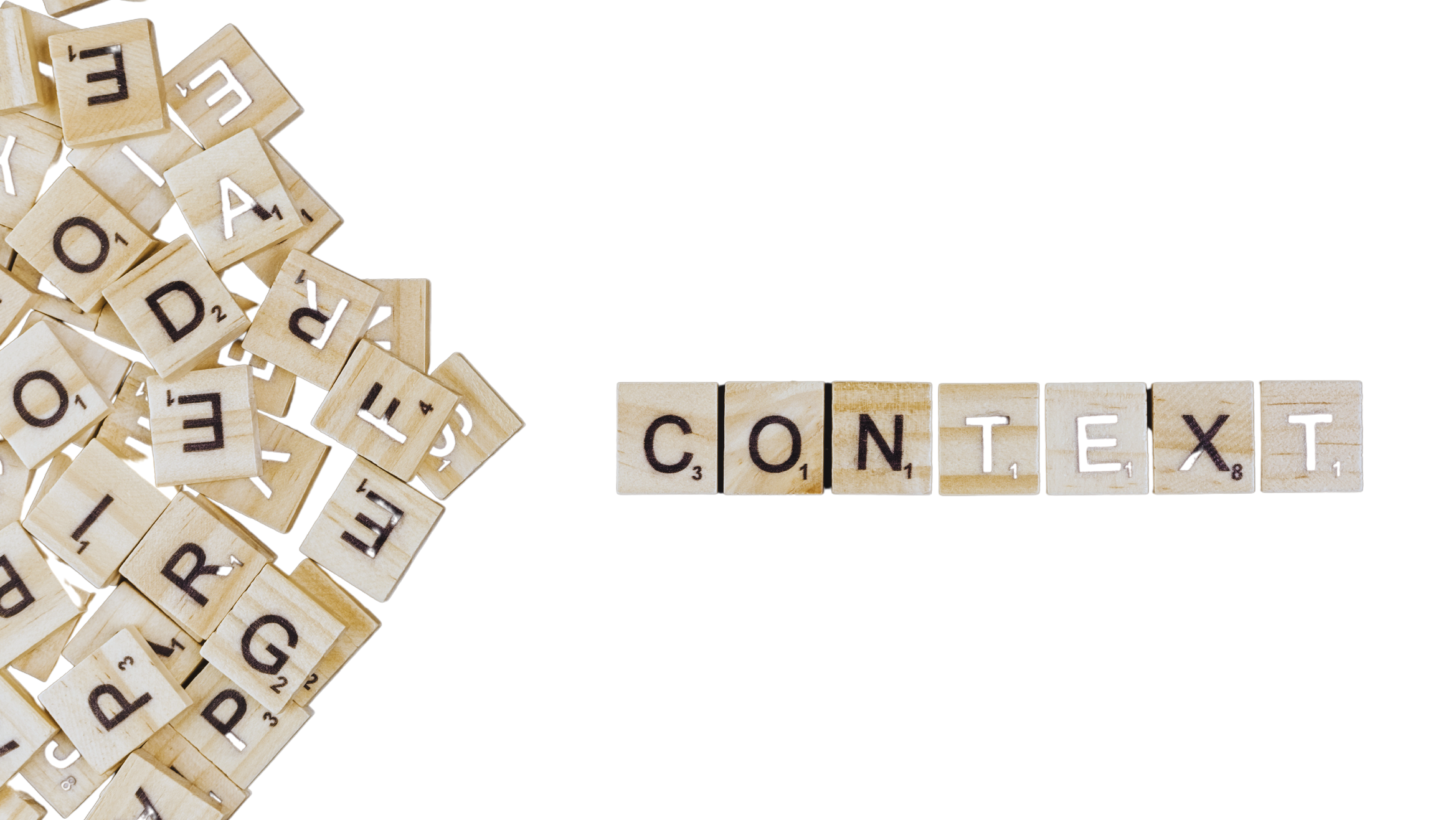 02
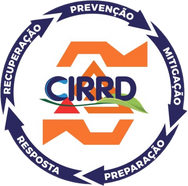 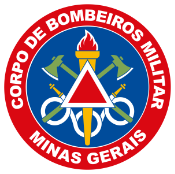 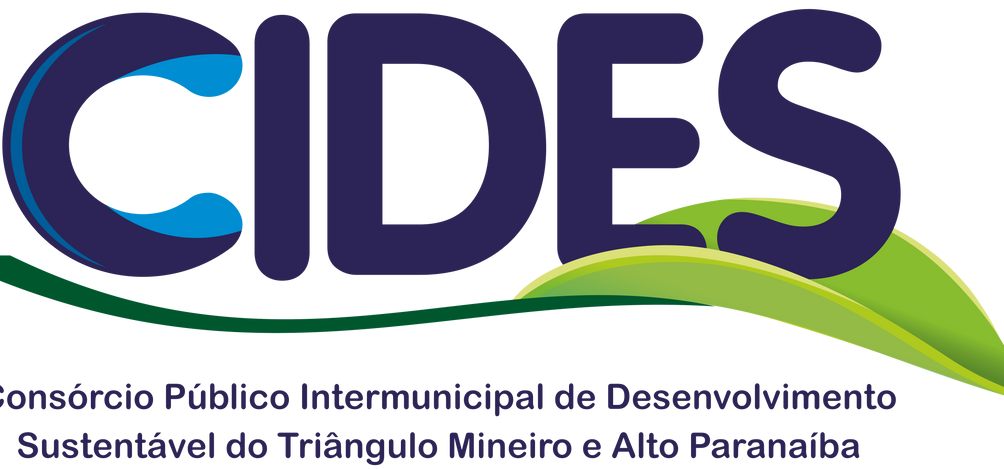 03
TIMELINE
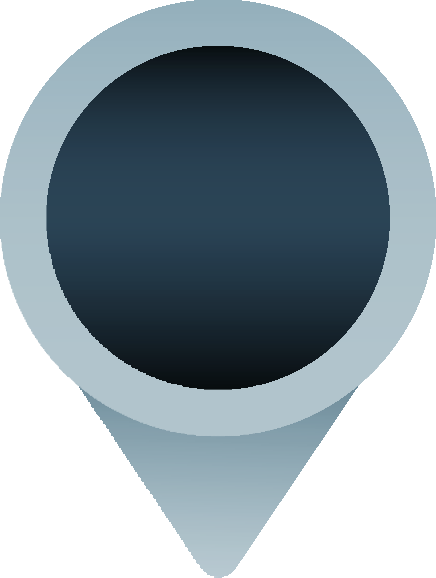 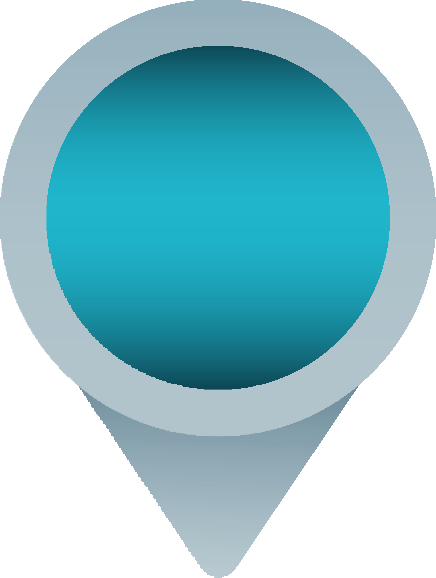 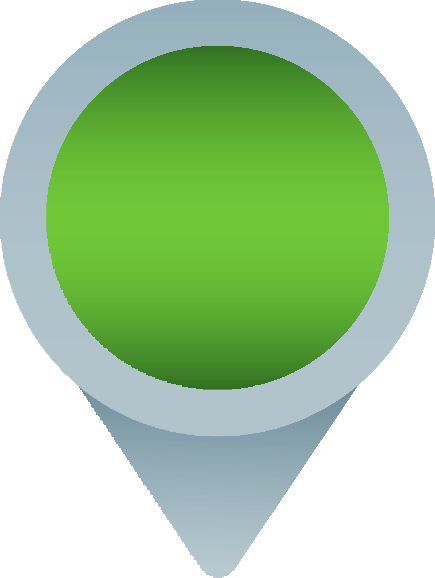 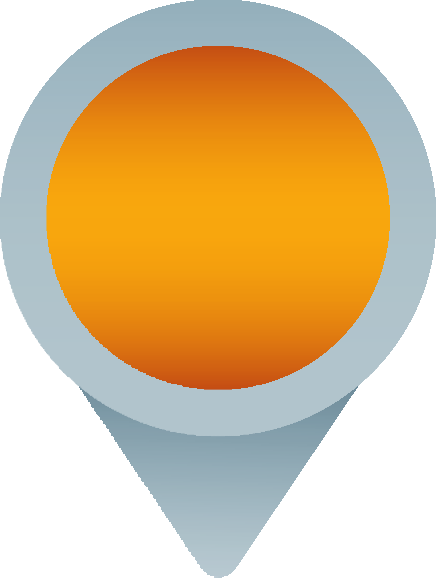 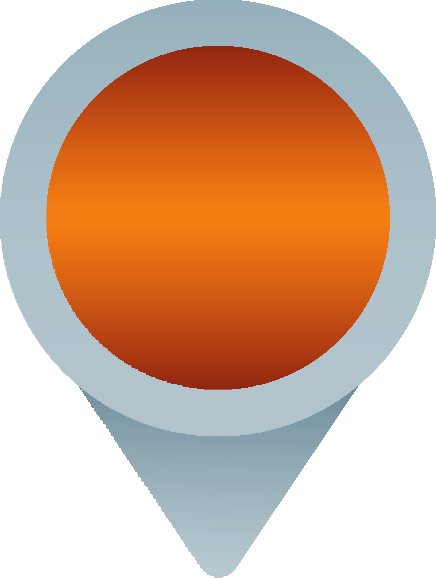 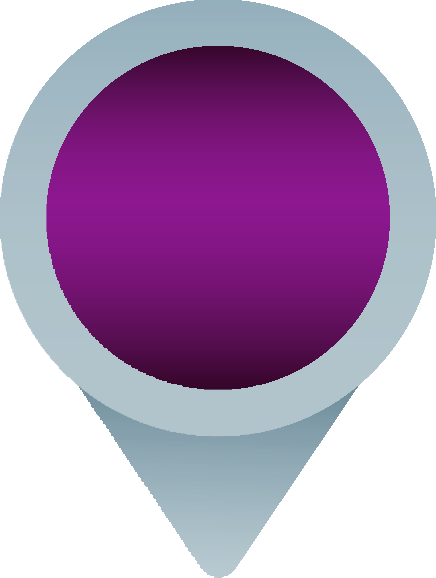 Março a  Agosto
Junho
Junho
Junho
Setembro
Setembro
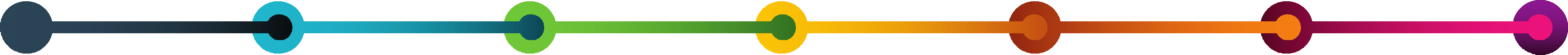 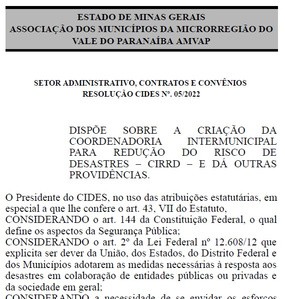 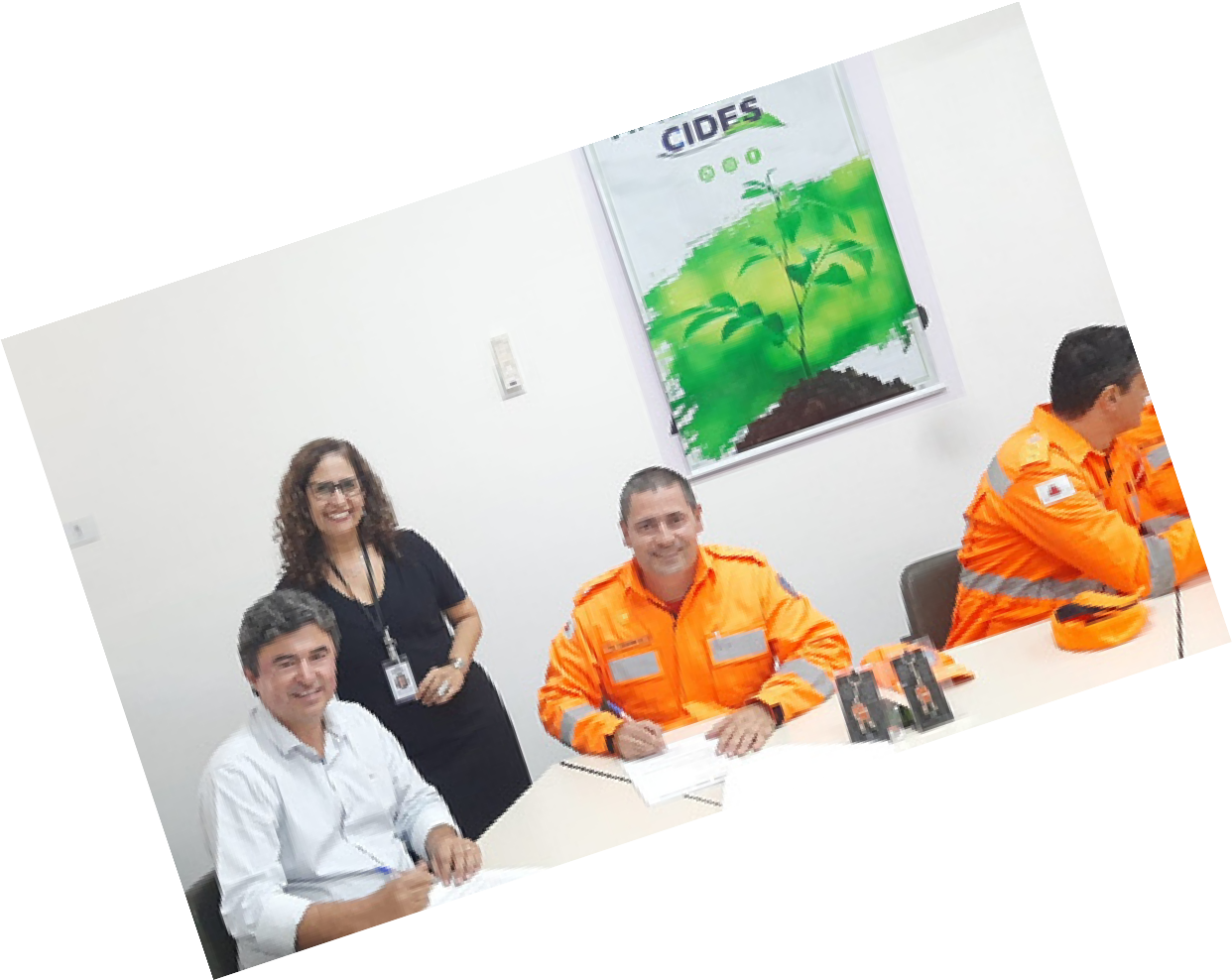 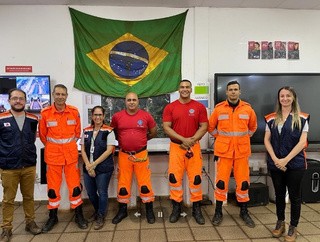 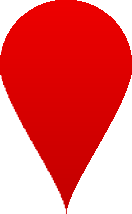 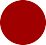 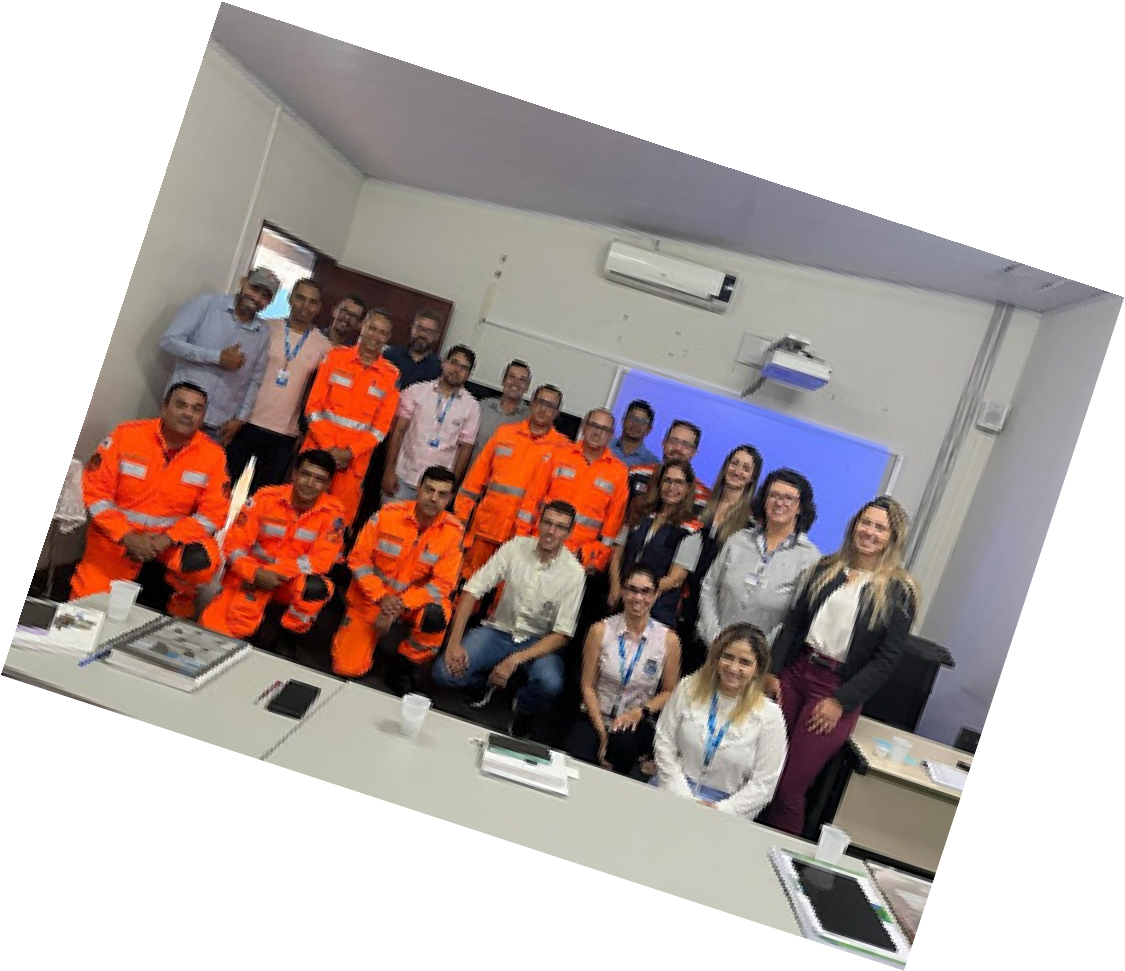 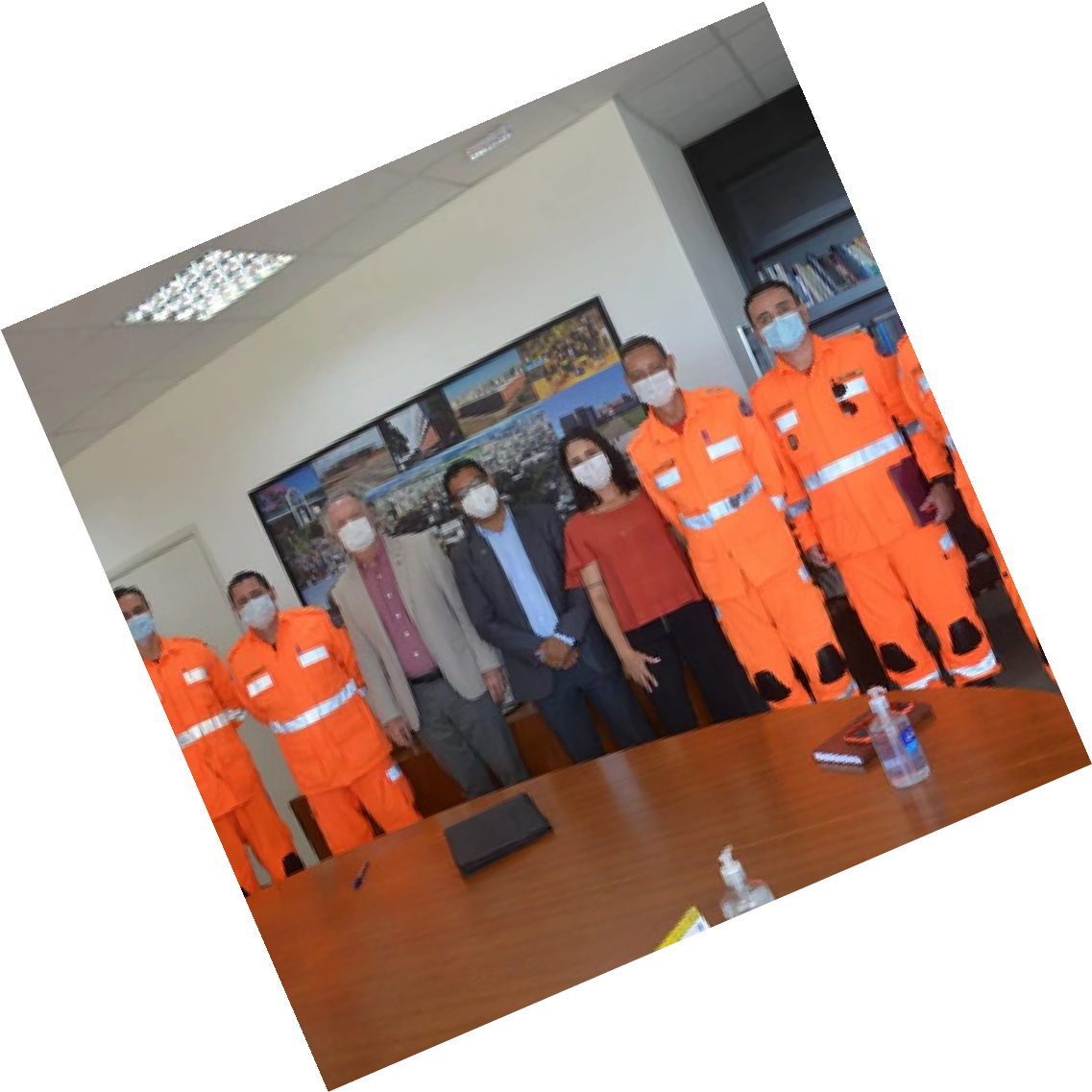 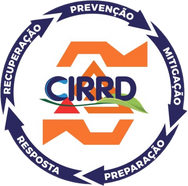 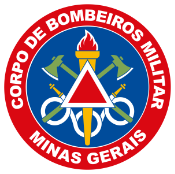 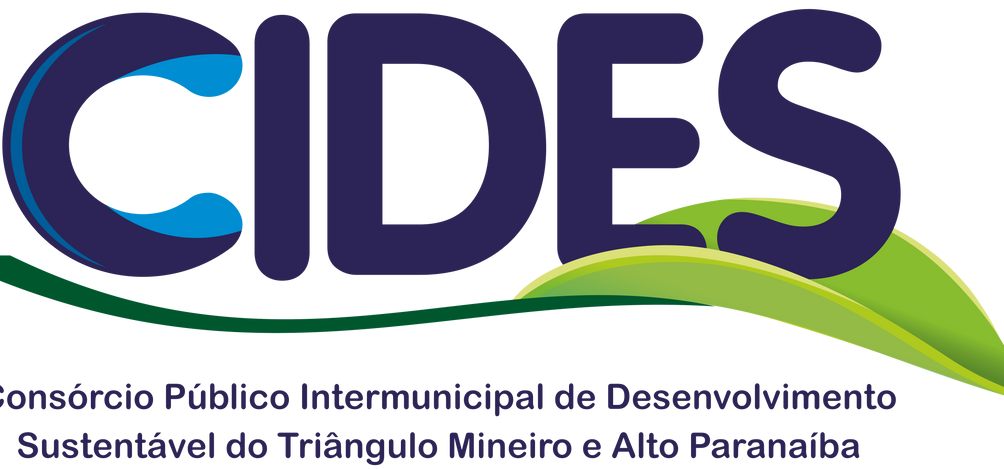 Desastre
Refere-se à grave perturbação do  funcionamento de uma comunidade ou de  uma região causando perdas humanas,  materiais, econômicas ou ambientais  generalizadas, que excedem a capacidade  local ou regional para responder ao  desastre com recursos próprios. (UNDRR,  2009).
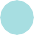 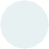 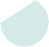 EVENTOS COM  POTENCIAL DE
PROVOCAR DESASTRES
NA REGIÃO
No Brasil, o conceito de desastre é definido
pelo resultado de evento adverso  decorrente de ação natural ou antrópica  sobre cenário vulnerável que cause danos
humanos, materiais ou ambientais e  prejuízos econômicos e sociais. (BRASIL,  2020).
04
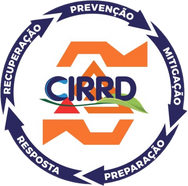 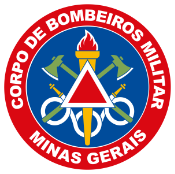 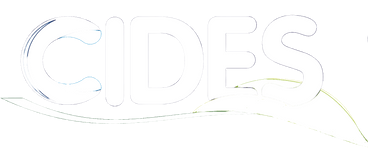 GESTÃO	DO	RISCO	DE	DESASTRES
PLANCOM PRATA
Reunião inicial  Setembro 2022
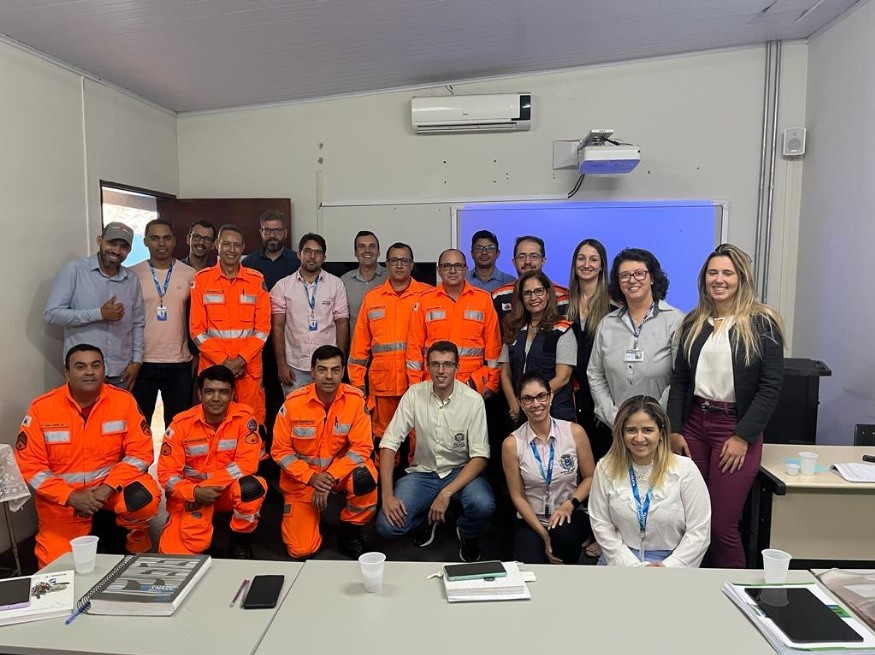 05
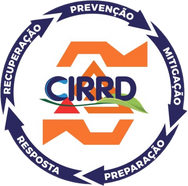 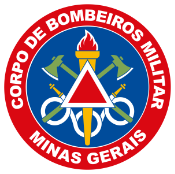 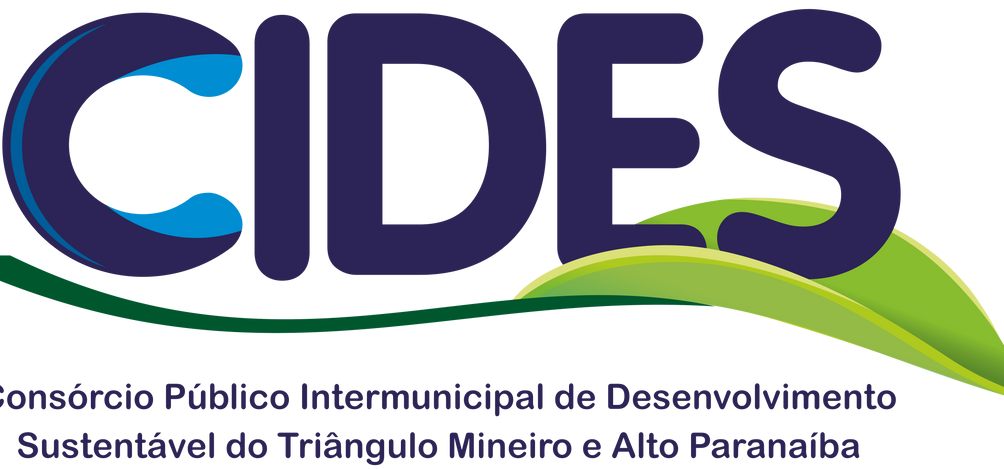 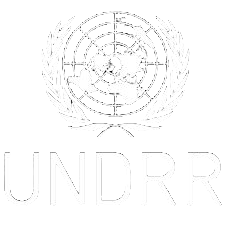 FERRAMENTA DE AVALIAÇÃO RÁPIDA  DE RISCOS (ARR)
ENTRADA DE DADOS DE PERIGO
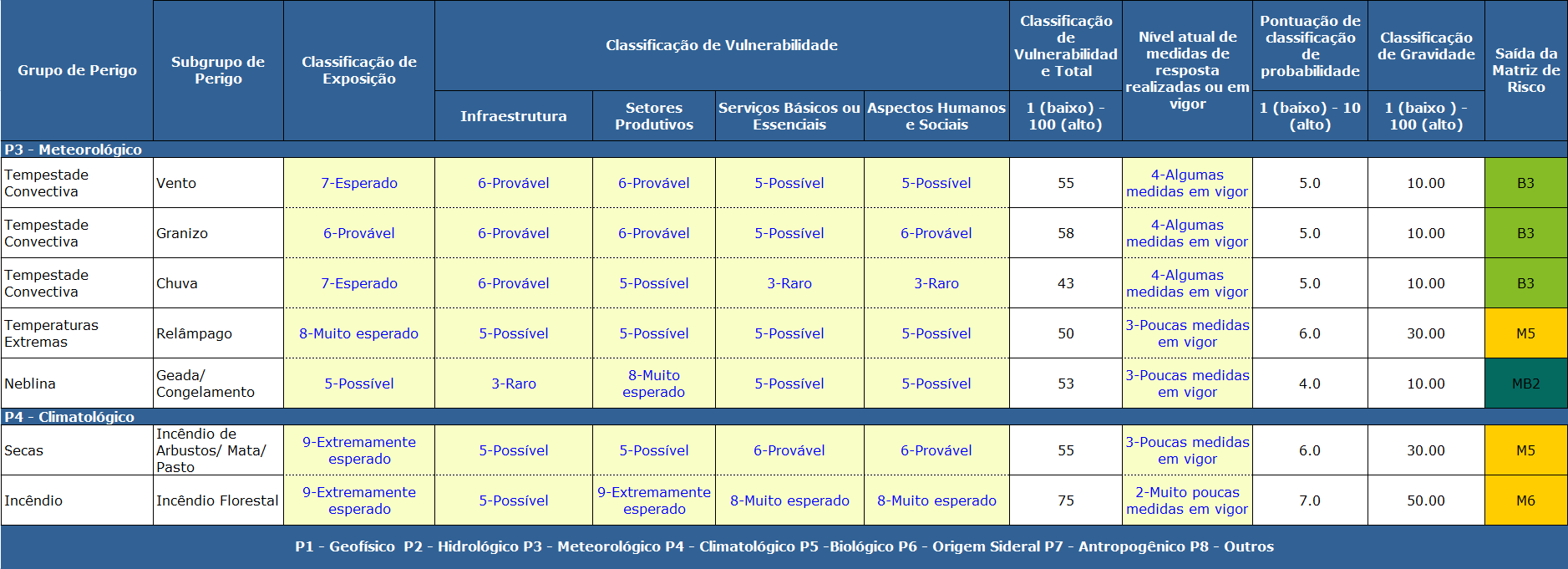 06
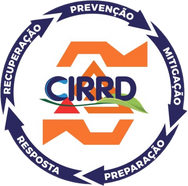 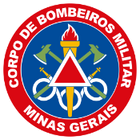 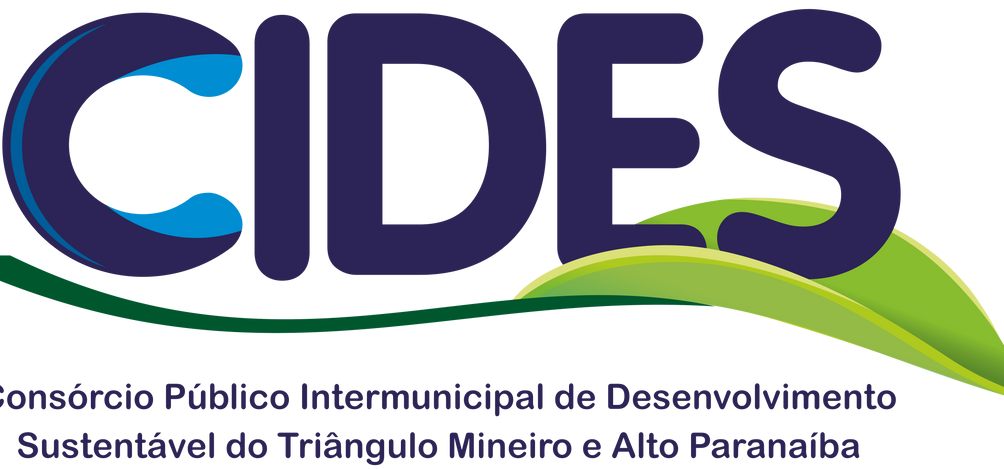 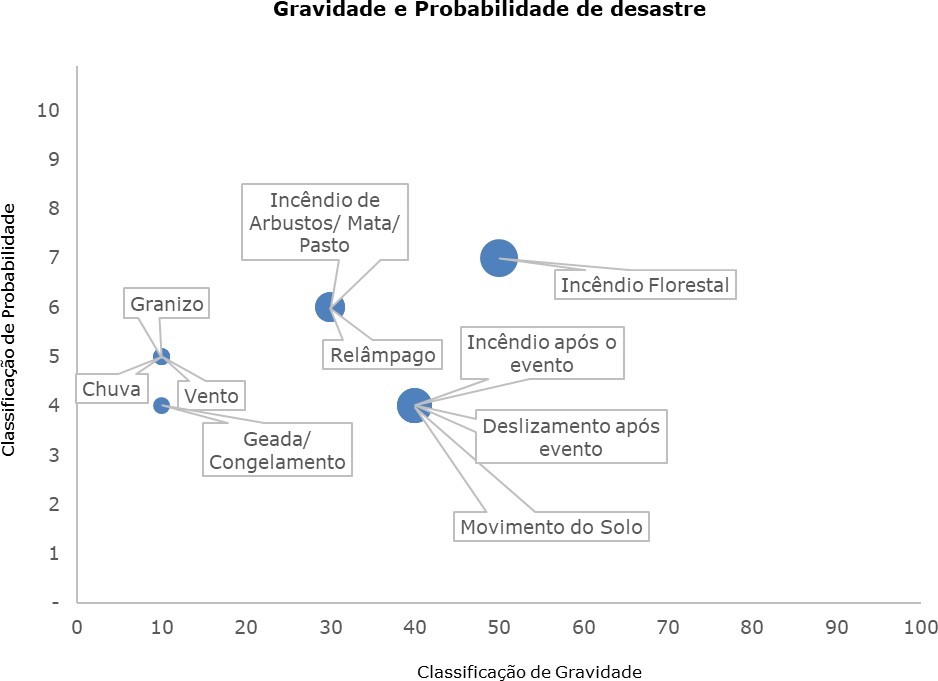 FERRAMENTA DE  AVALIAÇÃO RÁPIDA  DE RISCOS (ARR)
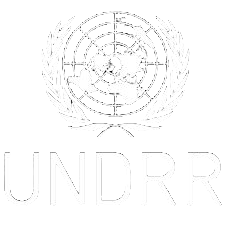 07
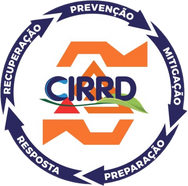 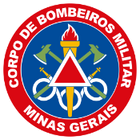 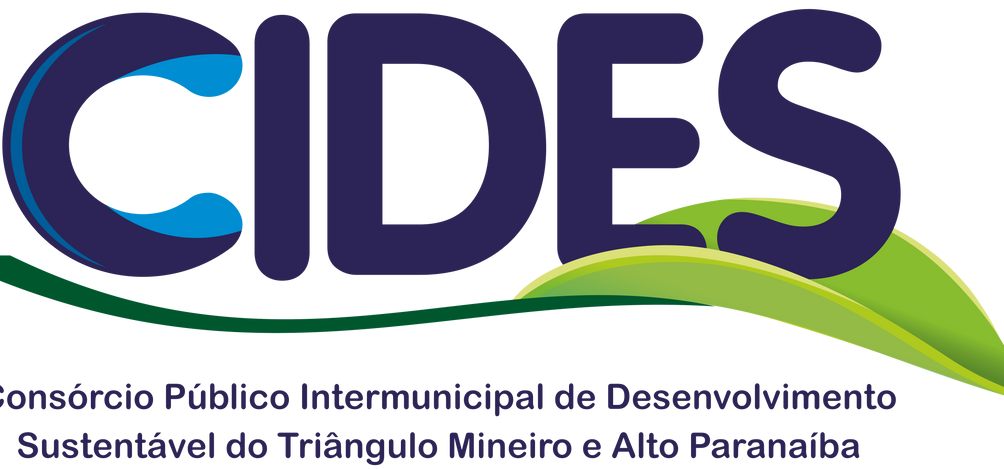 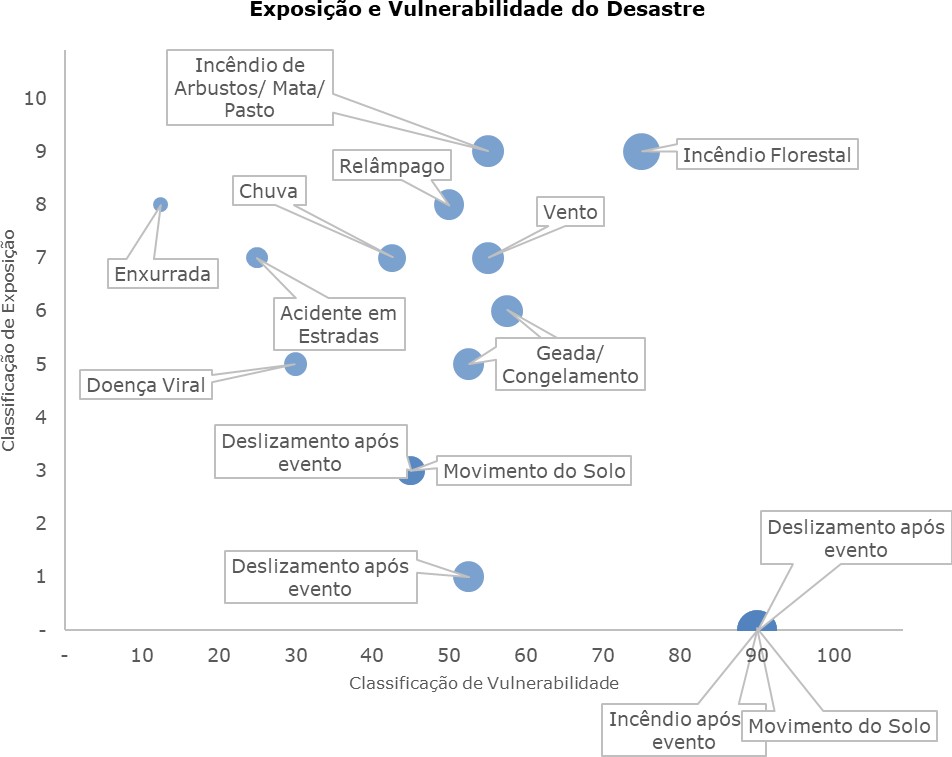 FERRAMENTA DE  AVALIAÇÃO RÁPIDA  DE RISCOS (ARR)
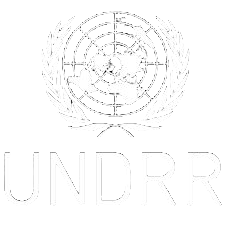 08
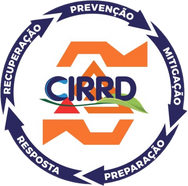 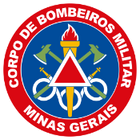 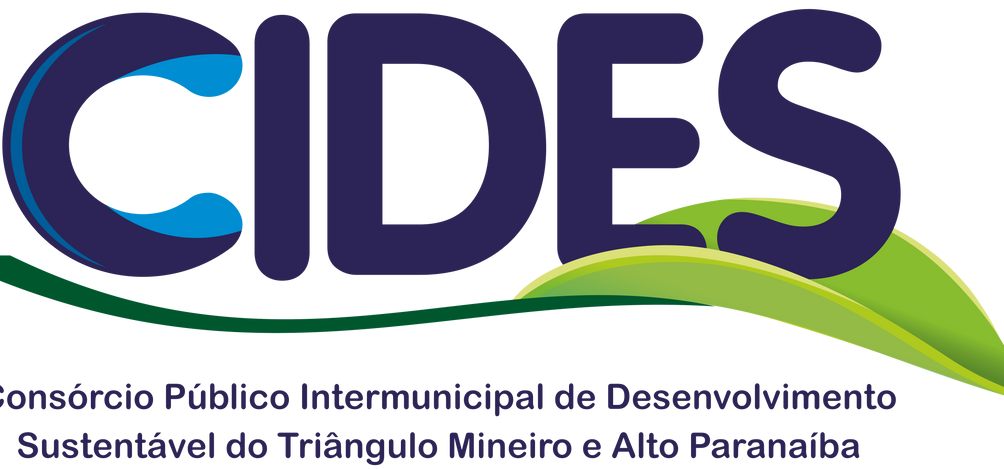 09
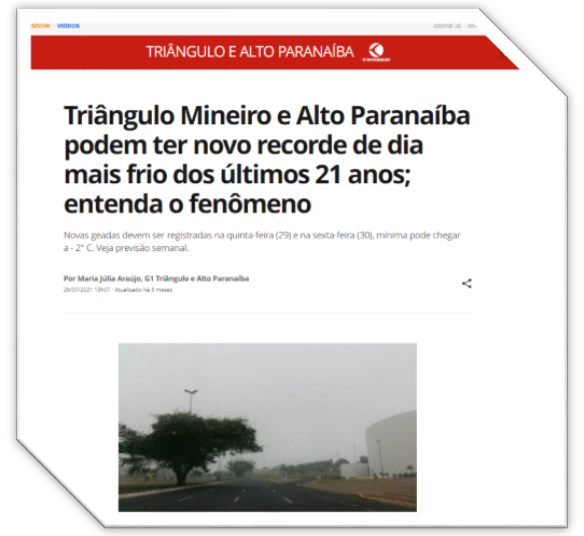 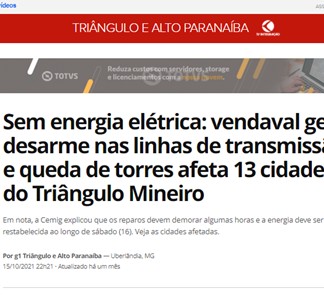 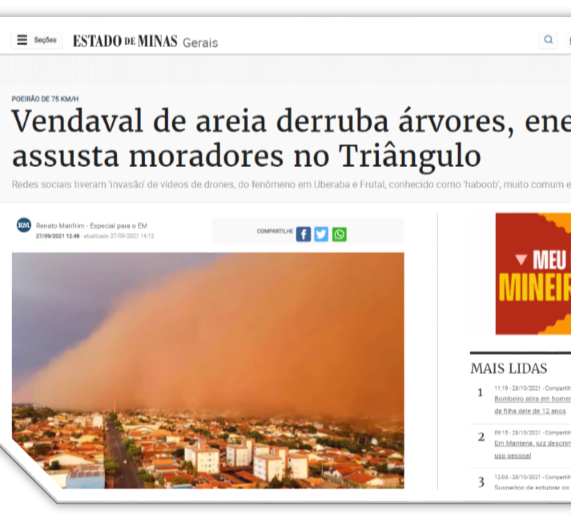 FRIO INTENSO
VENTO
FALTA DE ENERGIA ELÉTRICA  IMPACTO NOS HOSPITAIS
PREJUÍZOS COM PERDA DE  PERECÍVEIS
CAOS (GERADORES)
VENTO
AGRAVO A SAÚDE
IMPACTO NOS HOSPITAIS  PREJUÍZOS COM PERDA DE  PERECÍVEIS
QUEDA DE ÁRVORES  DESTELHAMENTOS
PESSOAS EM SITUAÇÃO DE  VULNERABILIDADEE SOCIAL  QUEBRA DE SAFRA
IMPACTOS SOCIOECONÔMICOS
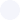 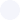 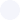 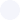 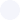 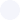 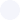 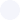 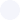 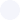 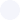 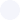 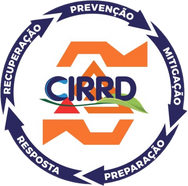 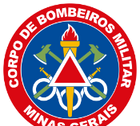 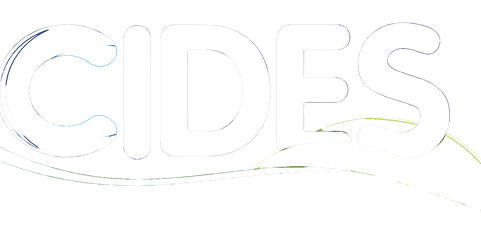 10
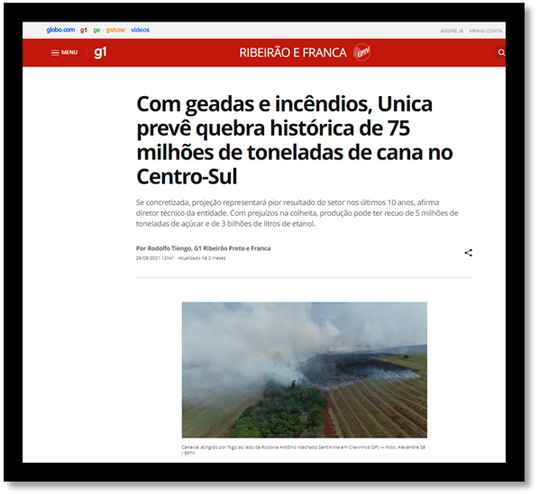 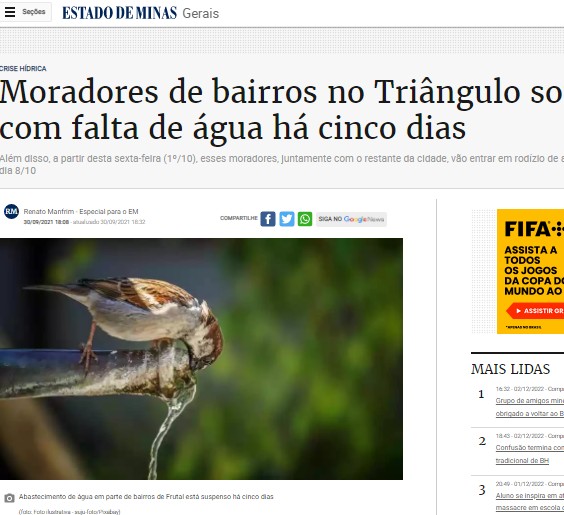 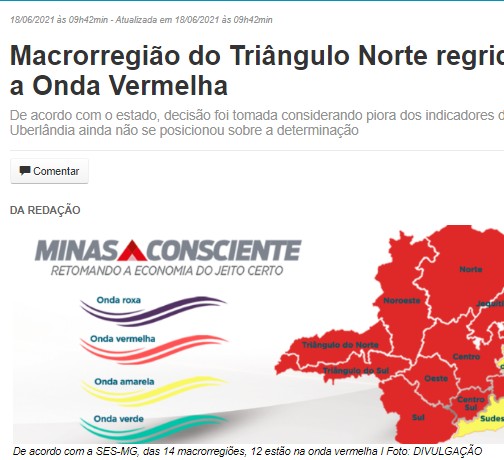 INCÊNDIOS
ESTIAGEM
IMPACTOS NO
FORNECIMENTO DE ÁGUA  IMPACTOS NA SAÚDE
IMPACTO NA PRODUÇÃO  AGRÍCOLA
AUMENTO DOS INCÊNDIOS
RISCOS BIOLÓGICOS
IMPACTOS SOCIAIS
IMPACTOS ECONÔMICOS  IMPACTOS CULTURAIS
IMPACTOS POLÍTICOS
AGRAVO A SAÚDE
LOTAÇÃO DE UNIDADES DE  SAÚDE
IMPACTO AMBIENTAL  PREJUÍZO ECONÔMICO
EMPOBRECIMENTO DO SOLO
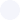 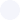 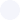 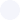 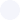 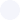 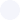 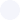 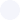 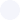 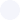 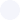 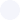 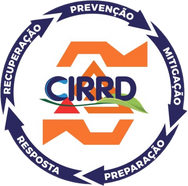 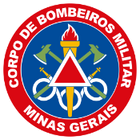 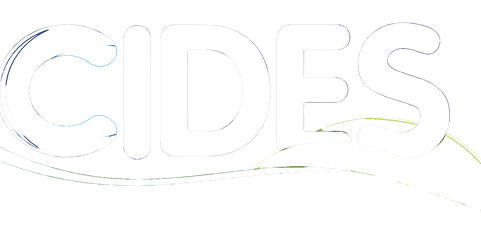 11
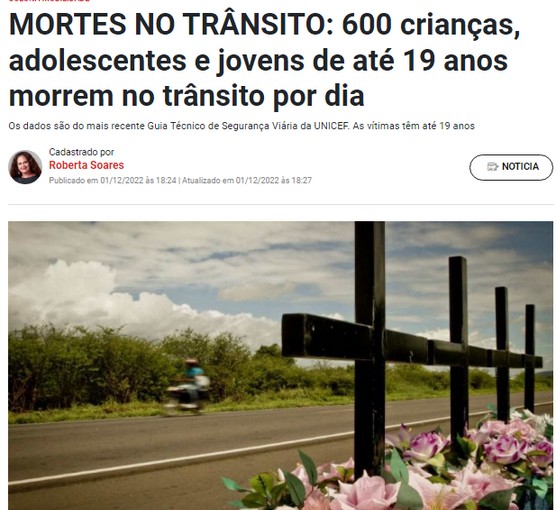 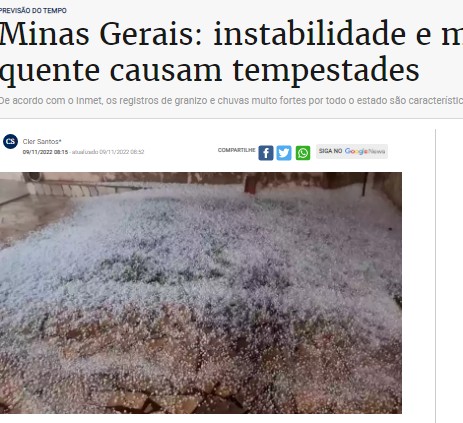 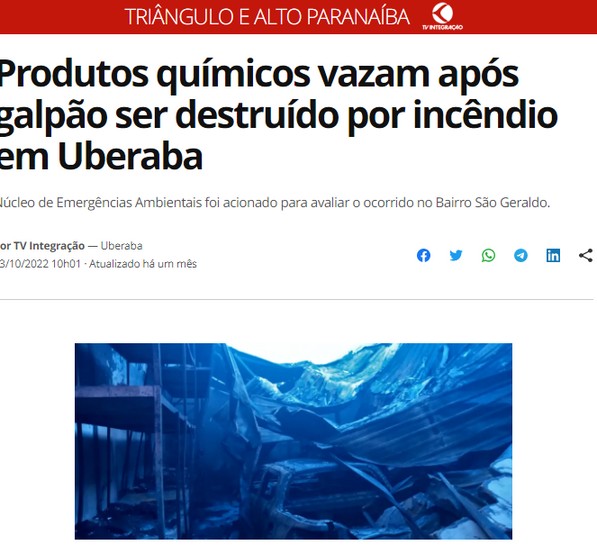 DESASTRES
TECNOLÓGICOS
IMPACTOS SOCIAIS
IMPACTOS ECONÔMICOS  AGRAVO A SAÚDE
DANOS AMBIENTAIS
IMPACTOS PSICOLÓGICOS
TRÂNSITO
TEMPESTADES
INTERRUPÇÃO NO
FORNECIMENTO DE ÁGUA  CONTAMINAÇÃO DA ÁGUA  QUEDA DE ÁRVORES
ALAGAMENTOS  INUNDAÇÕES
ENXURRADAS
MOVIMENTOS DE MASSA  CONGESTIONAMENTO DO  TRÂNSITO
IMPACTOS SOCIAIS
IMPACTOS AMBIENTAIS
IMPACTOS PSICOLÓGICOS  IMPACTOS ECONÔMICOS  DEMANDA POR LEITOS
FALTAS NO TRABALHO  INDENIZAÇÕES
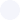 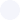 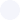 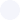 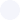 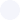 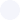 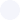 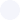 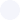 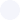 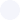 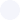 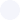 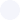 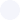 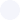 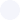 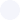 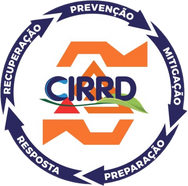 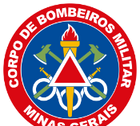 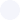 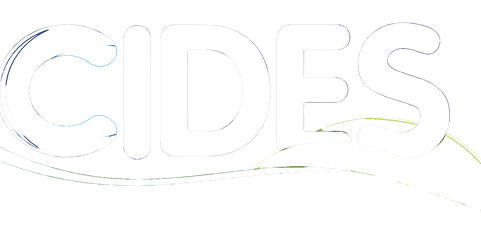 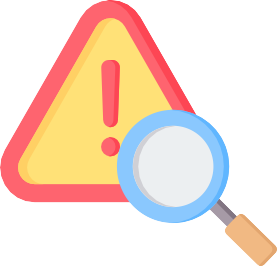 GESTÃO DO RISCO DE DESASTRE
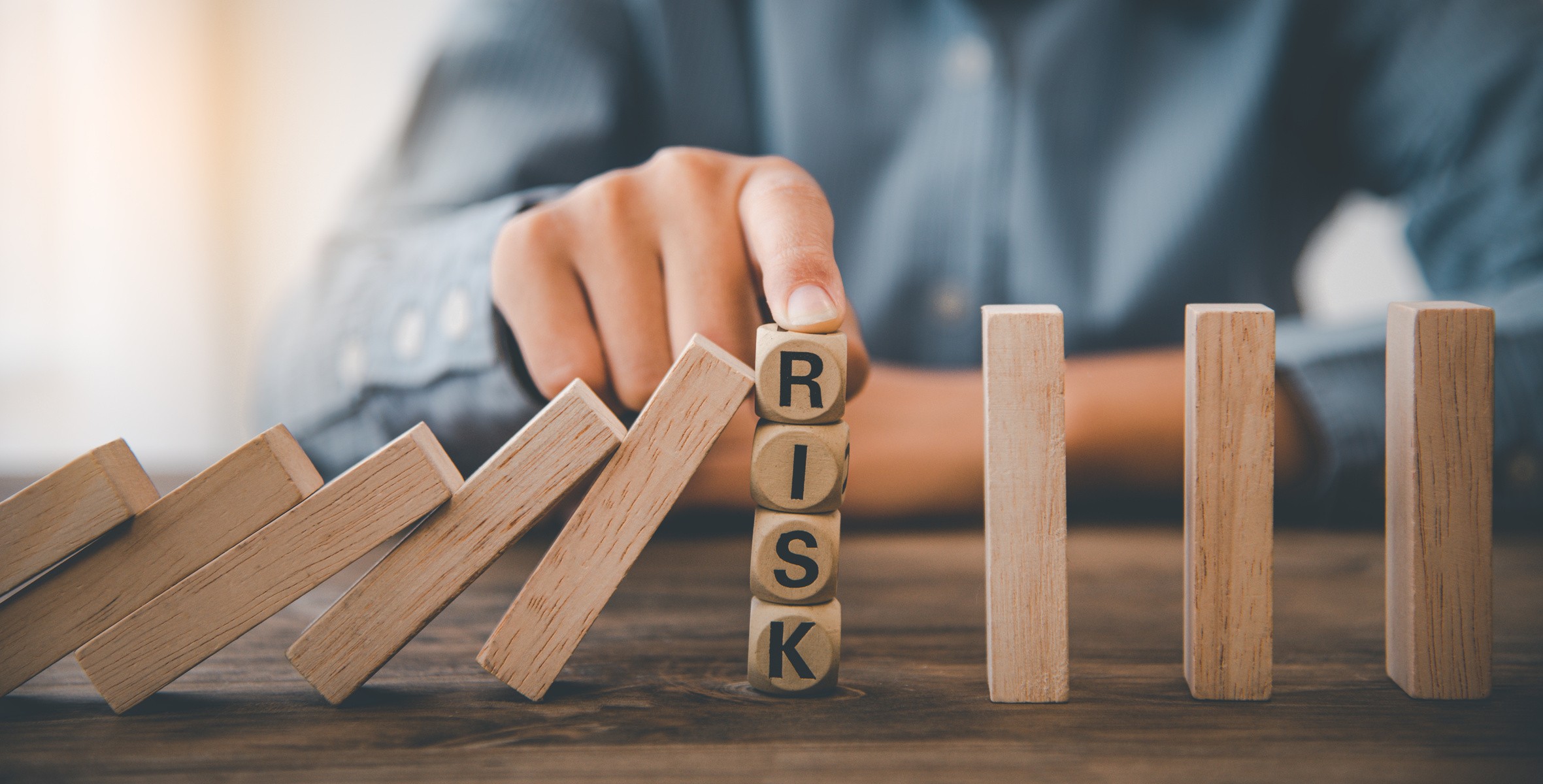 12
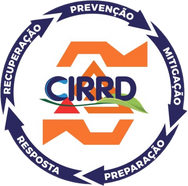 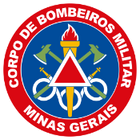 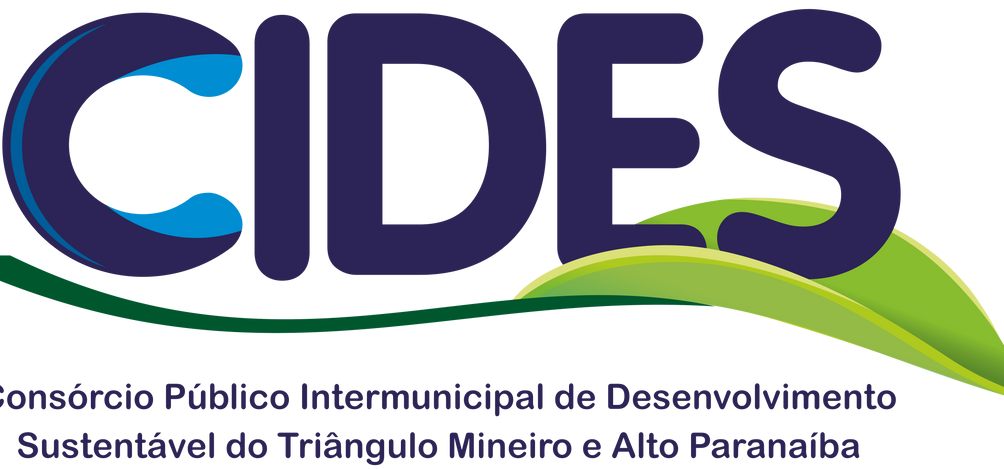 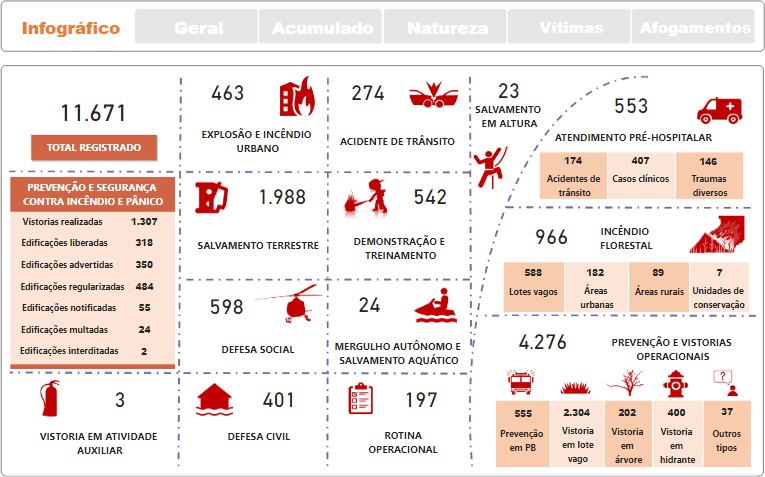 BOMBEIROS  EM  NÚMEROS
Municípios  Consorciados  2022
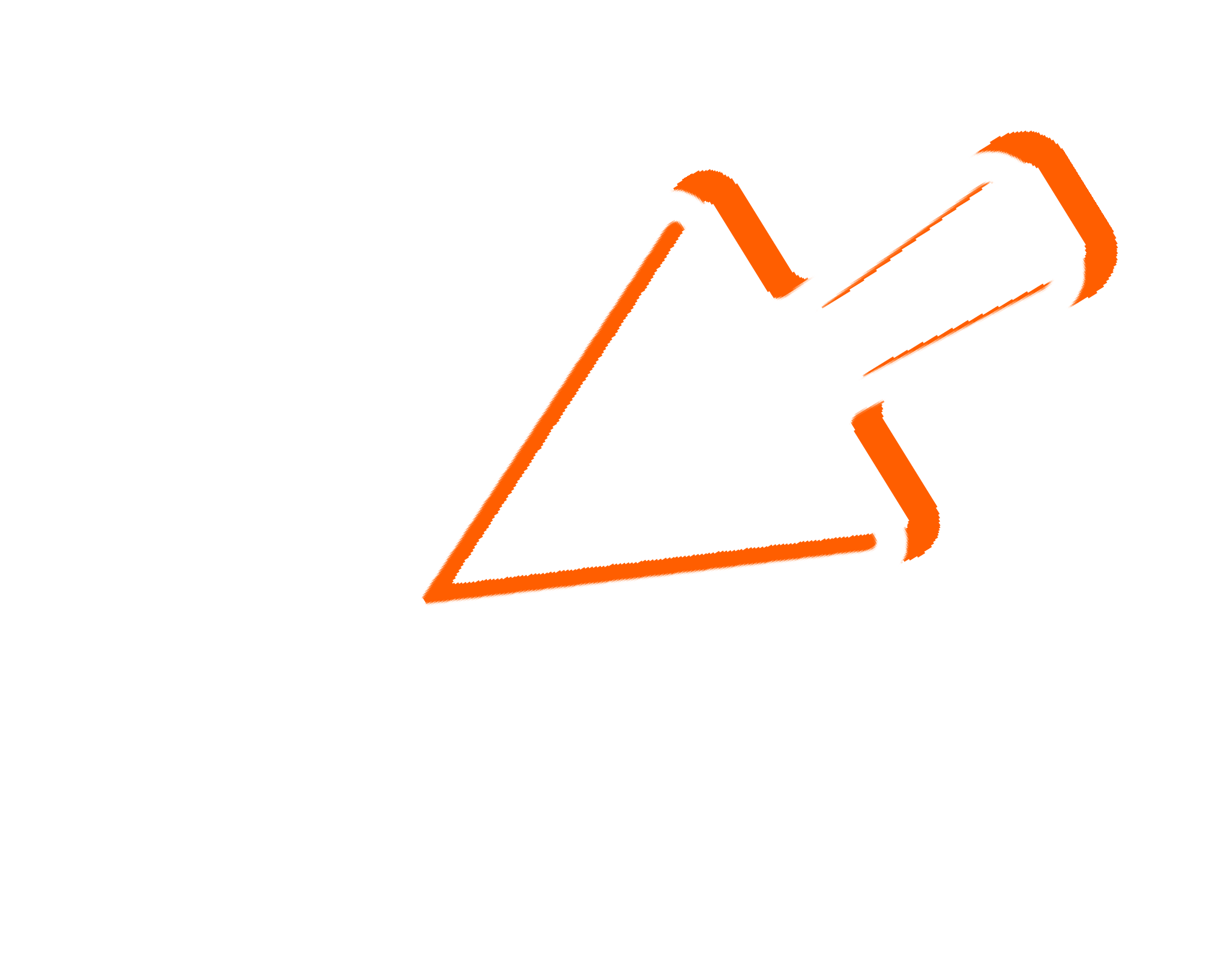 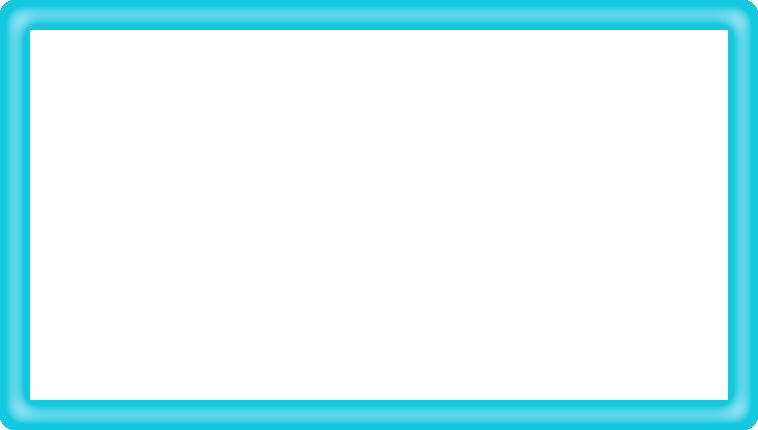 13
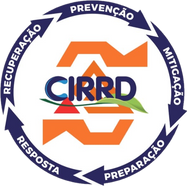 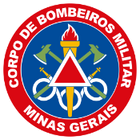 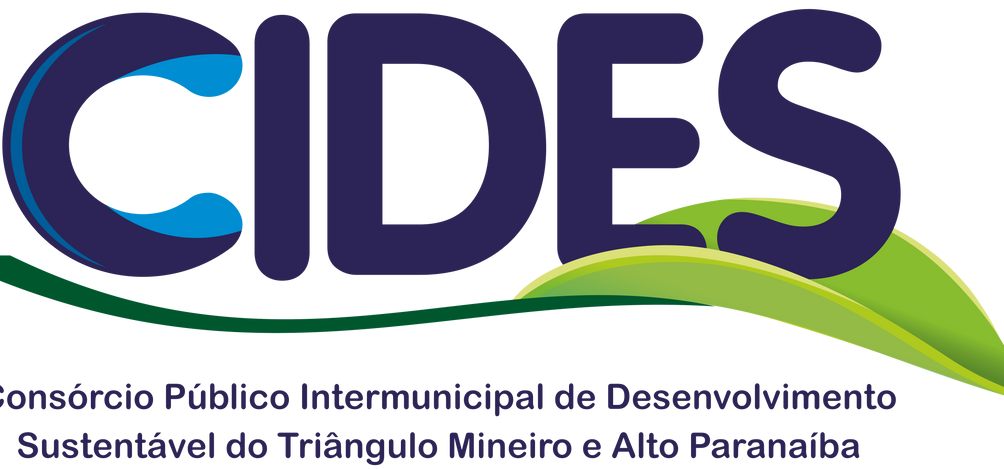 BOMBEIROS  EM  NÚMEROS
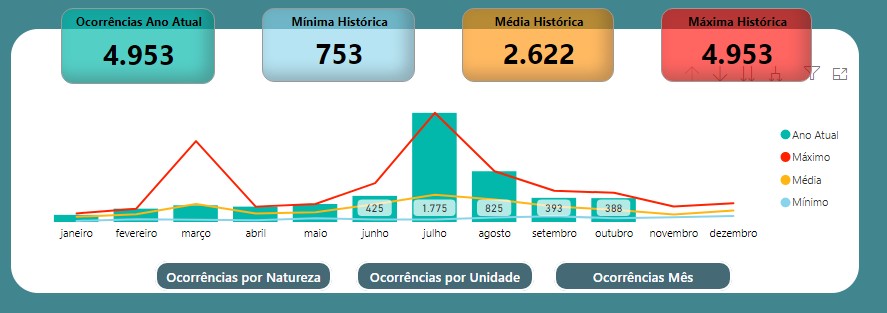 ATIVIDADES DE  GESTÃO DO RISCO  DE DESASTRES  ATÉ 31/10/2022
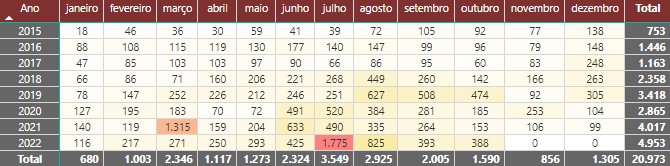 14
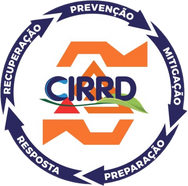 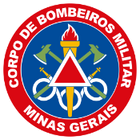 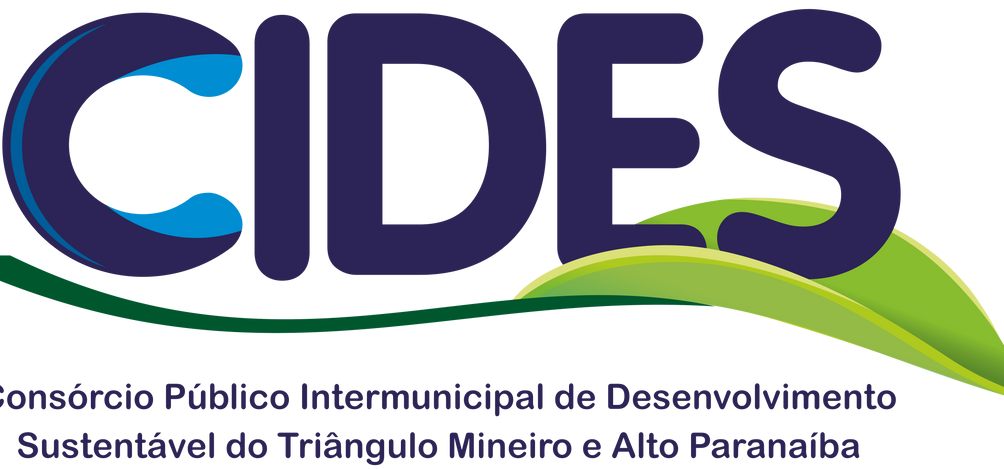 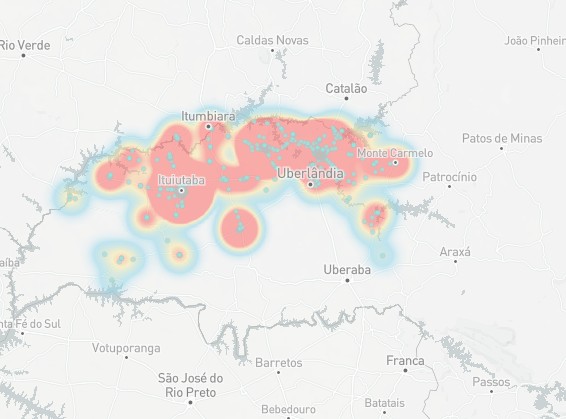 BOMBEIROS  EM  NÚMEROS
ATIVIDADES DE  GESTÃO DO RISCO  DE DESASTRES  ATÉ 31/10/2022
15
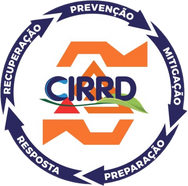 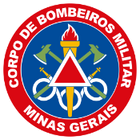 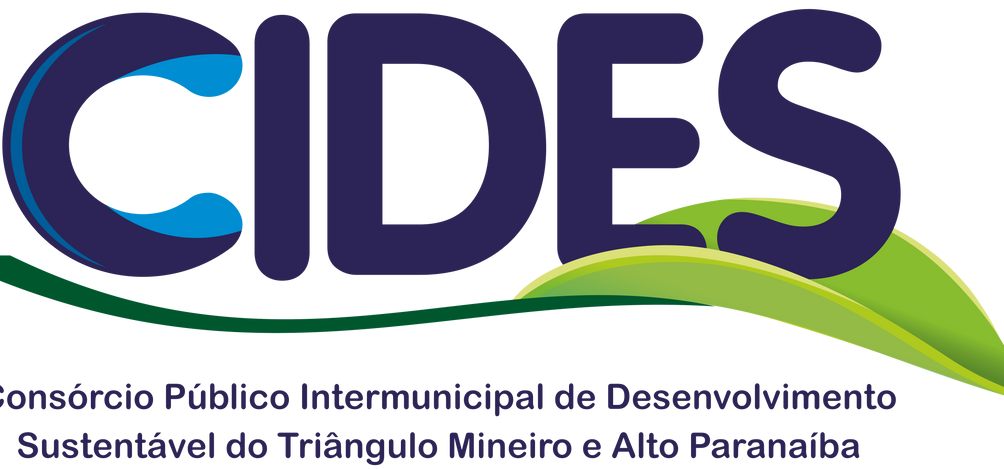 16
BOMBEIROS EM NÚMEROS
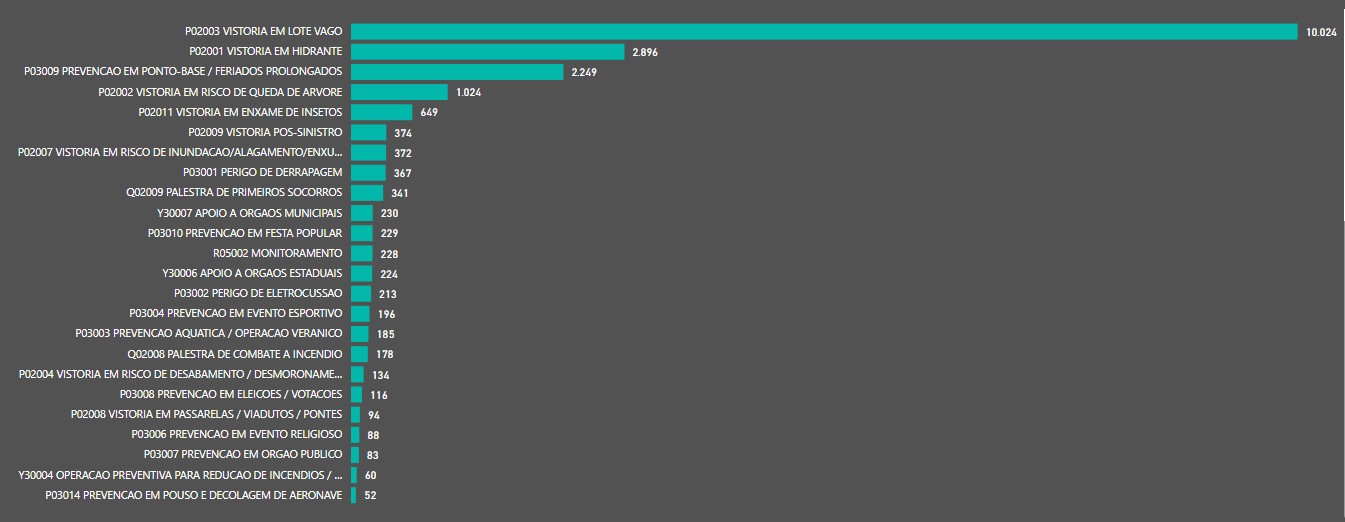 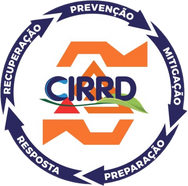 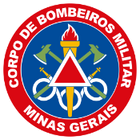 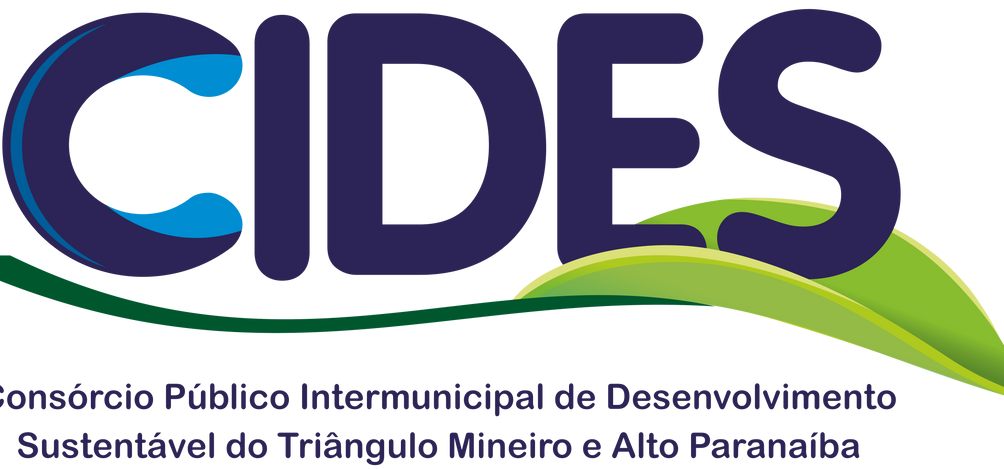 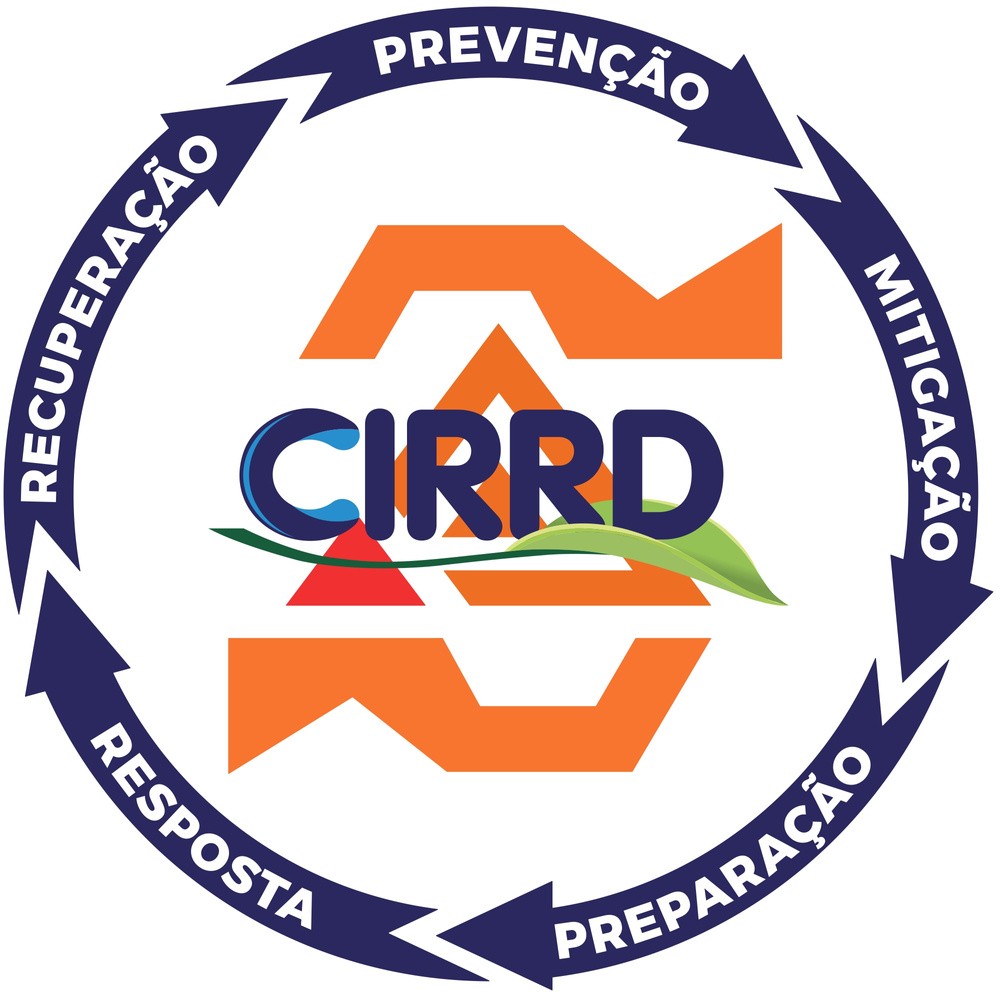 ATUAÇÃO DA  CIRRD
FOCO NA GRD
17
ESTRUTURAÇÃO	E  DESENVOLVIMENTO
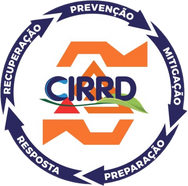 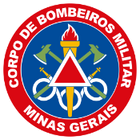 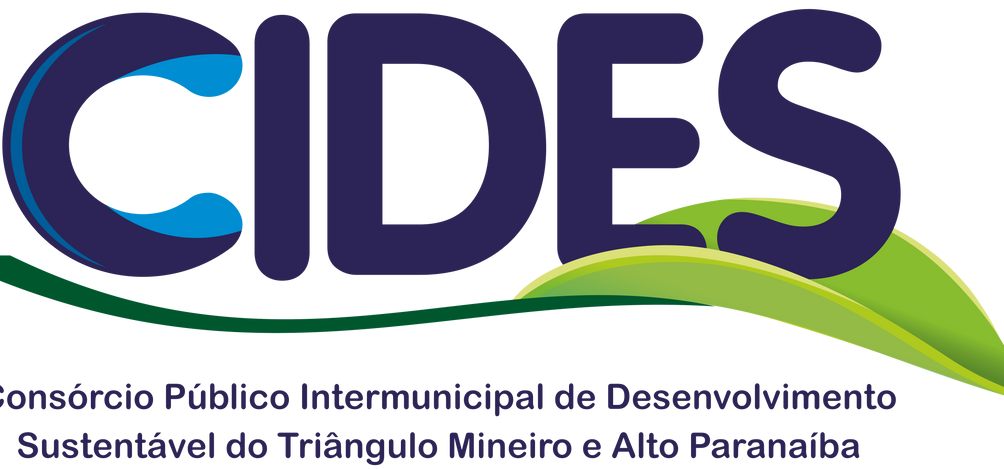 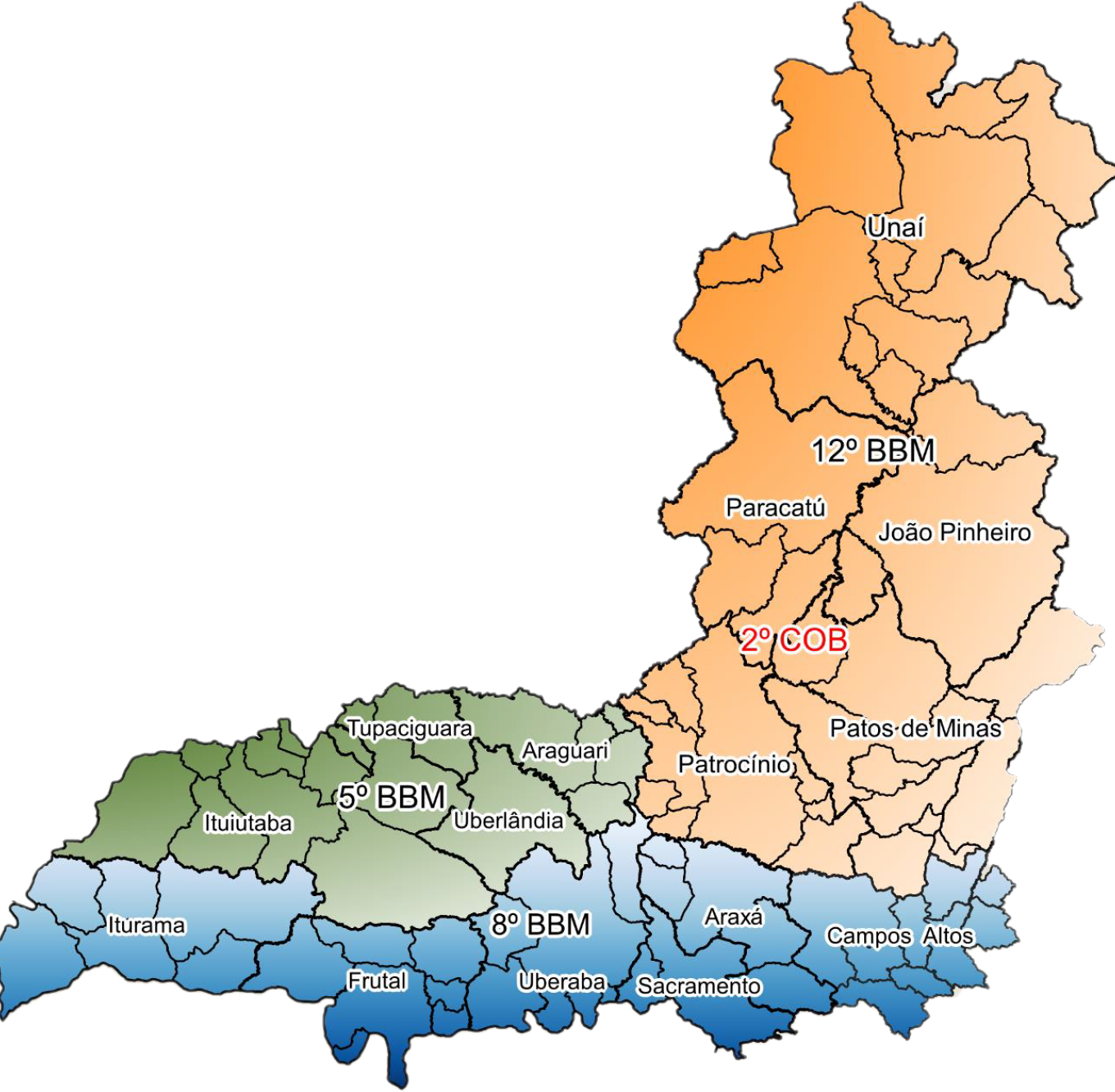 ÁREA DE ATUAÇÃO  SUBSEDES
18
5º BBM
8º BBM
12º BBM
SUBSEDES
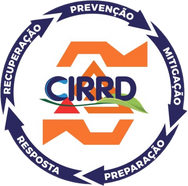 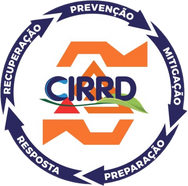 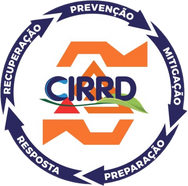 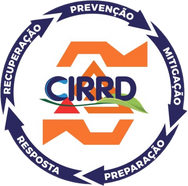 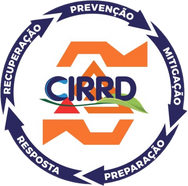 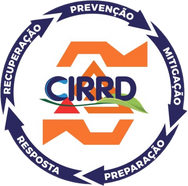 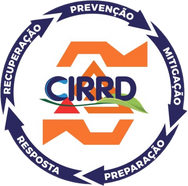 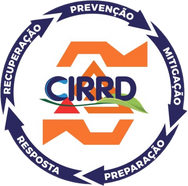 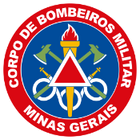 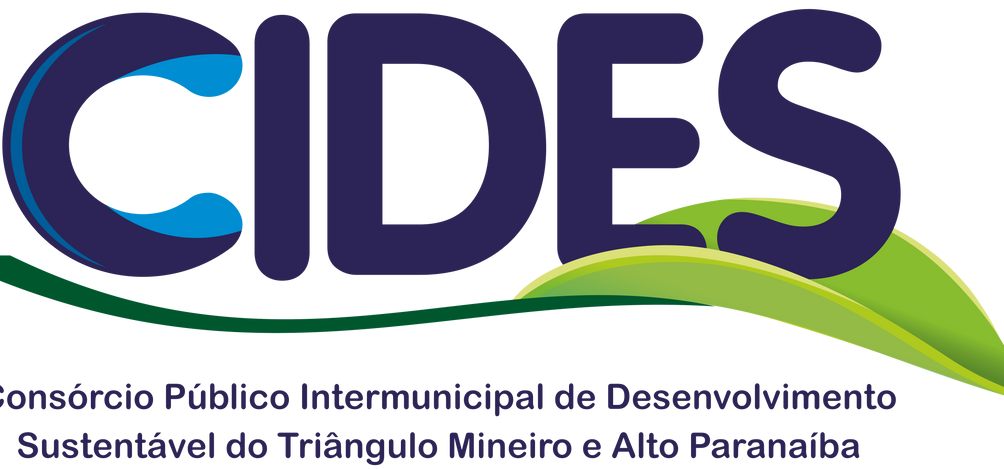 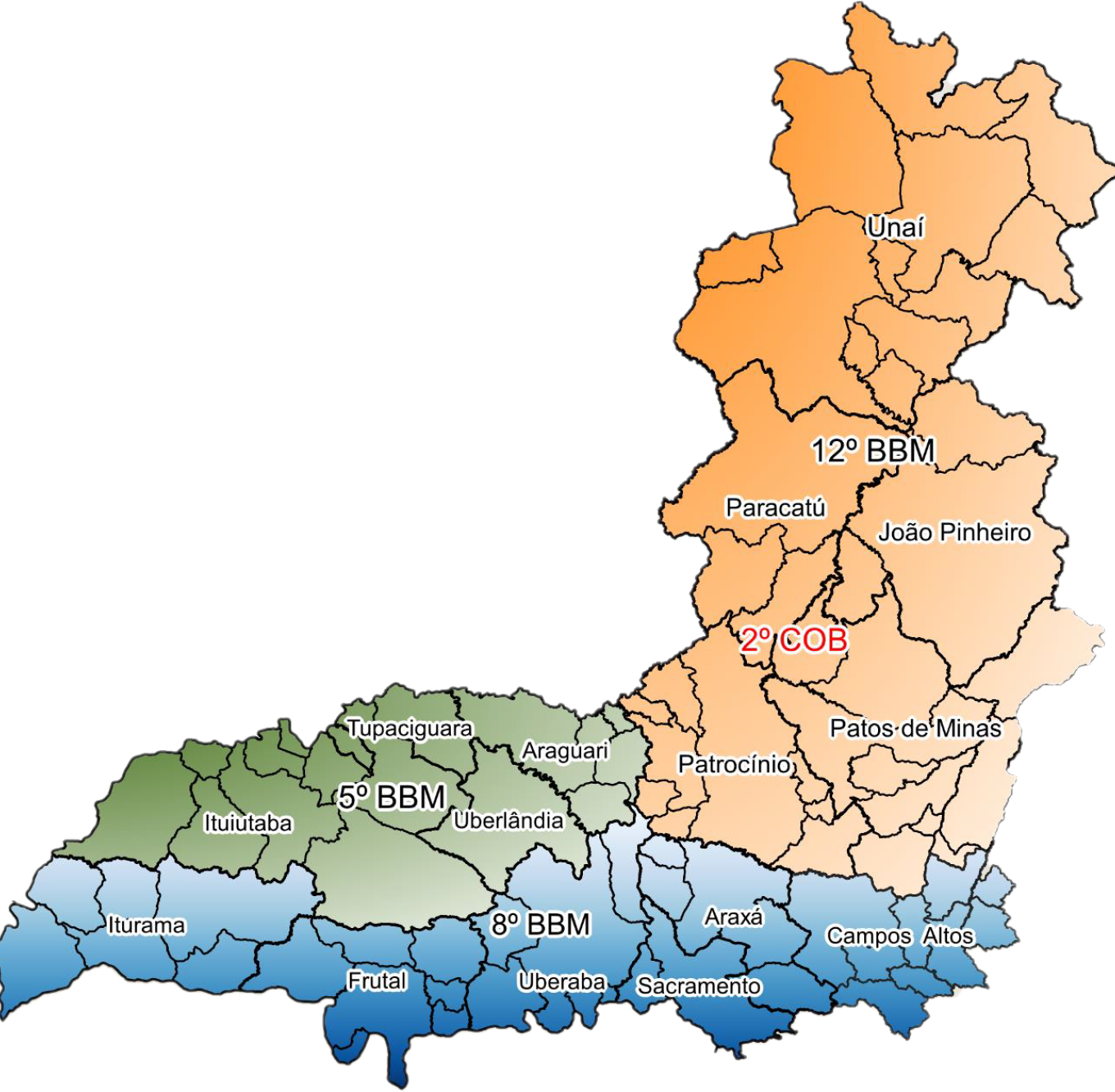 ÁREA DE ATUAÇÃO  COMPDEC
19
5º BBM
8º BBM
12º BBM
COMPDEC
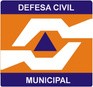 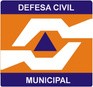 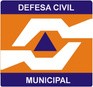 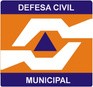 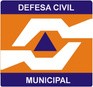 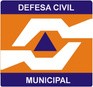 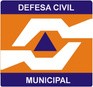 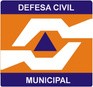 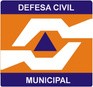 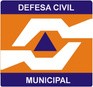 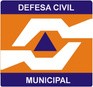 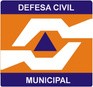 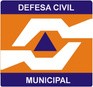 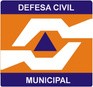 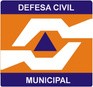 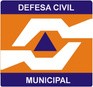 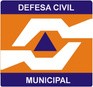 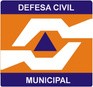 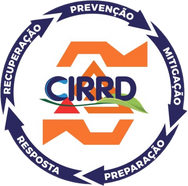 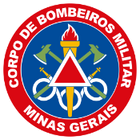 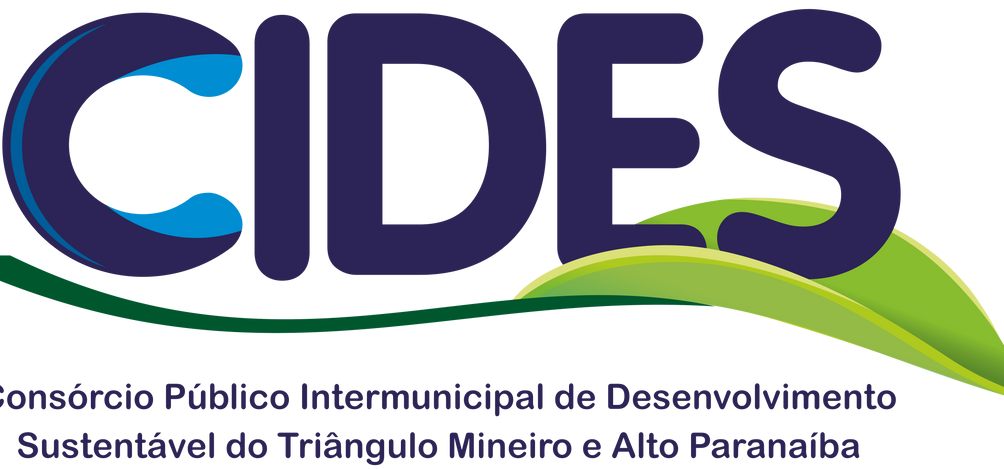 20
CARTA DE SITUAÇÃO -COMPDEC
INATIVO  4
INATIVO  4
POSSUI  10
POSSUI  17
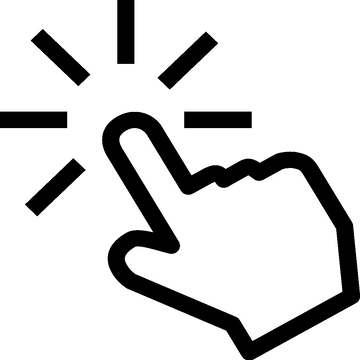 ATIVO  6
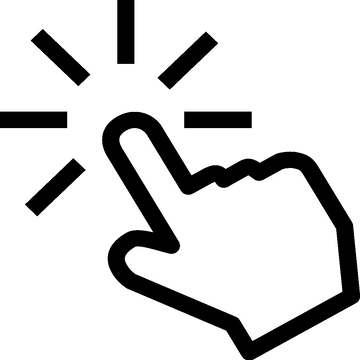 ATIVO  12
NÃO POSSUI  4
NÃO POSSUI  10
2021
2022
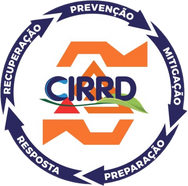 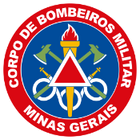 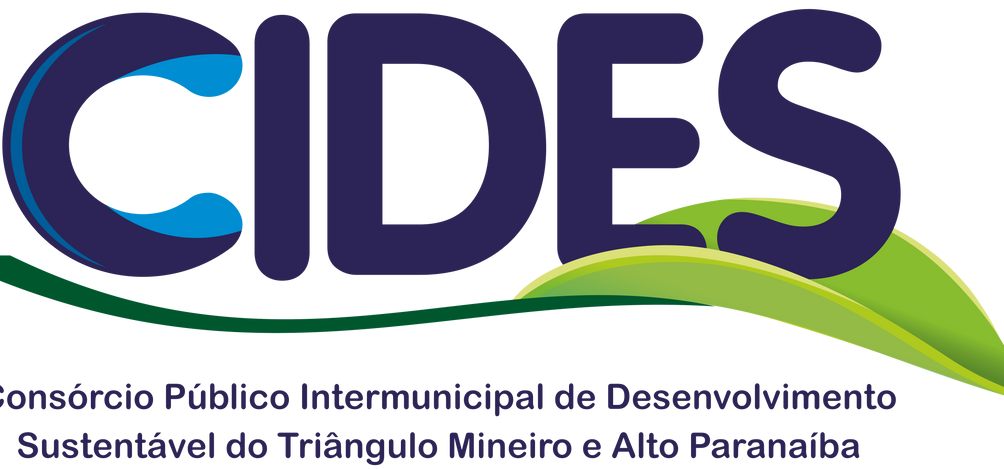 21
CARTA DE SITUAÇÃO -COMPDEC	80,95%
50%
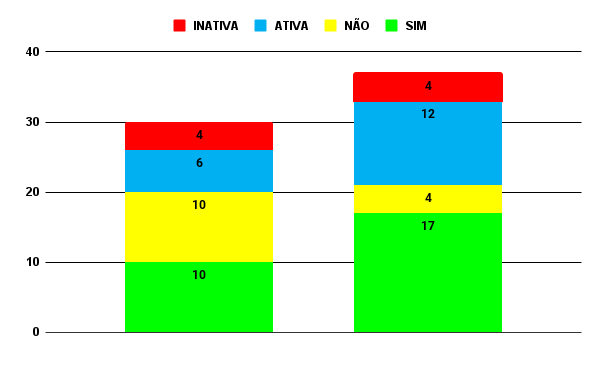 80,95%
50%
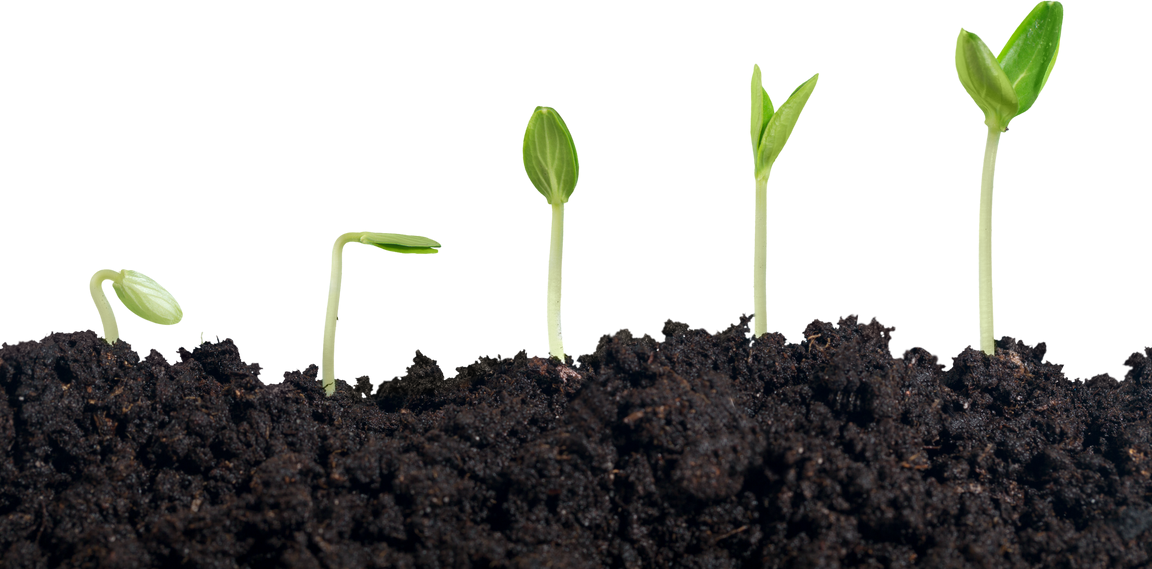 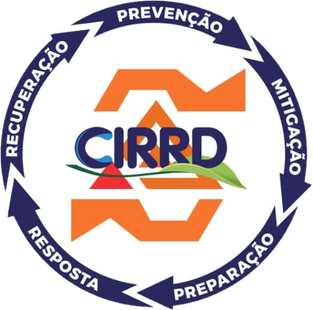 2021
2022
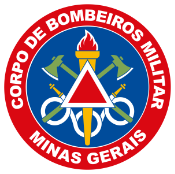 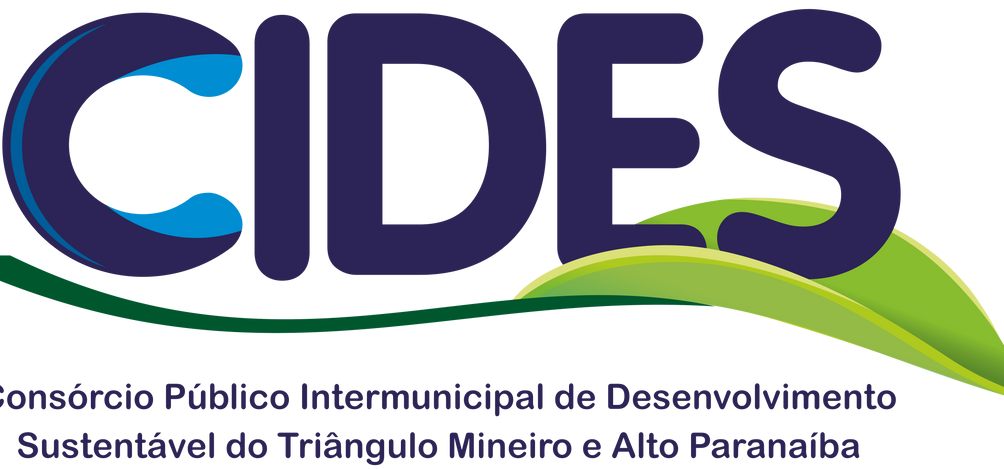 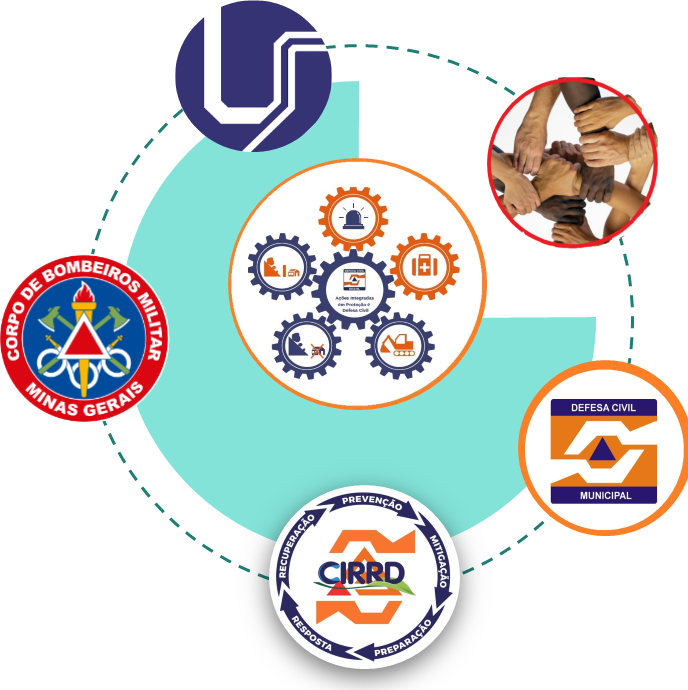 22
ESTRUTURA EM  REDE
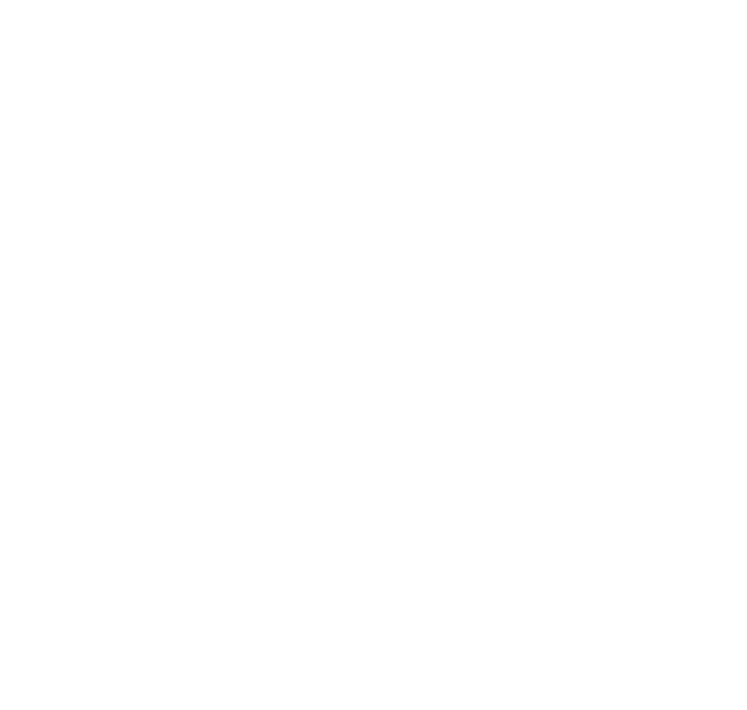 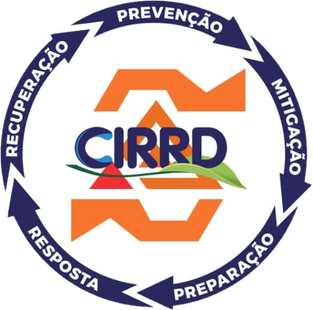 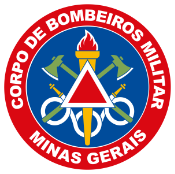 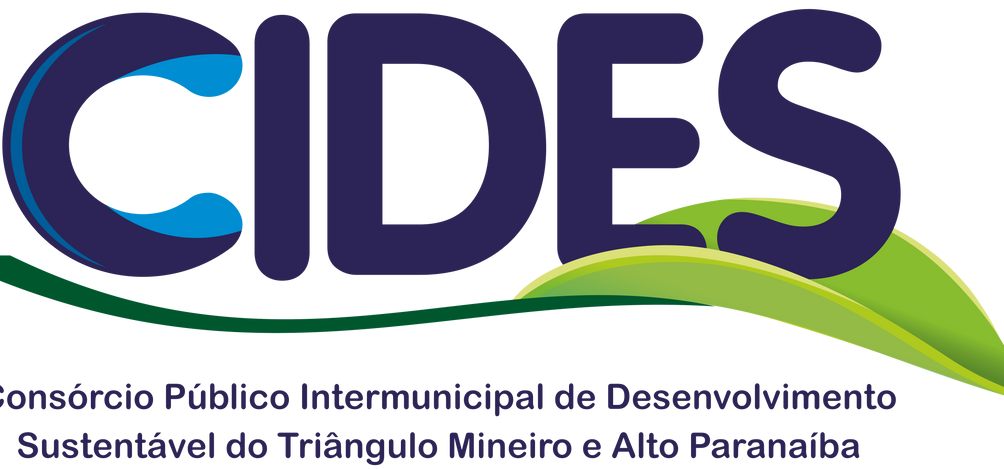 Cooperação Técnica
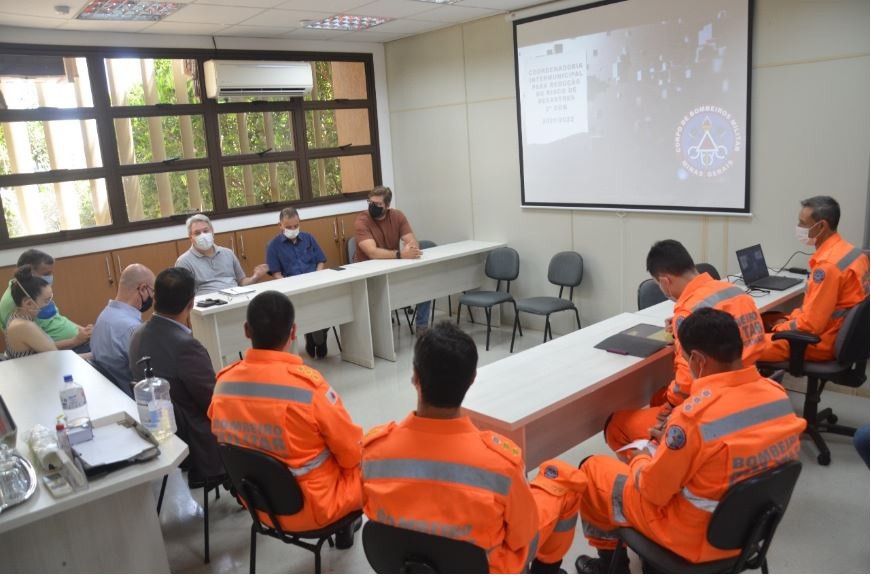 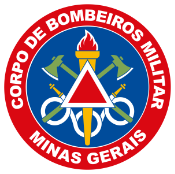 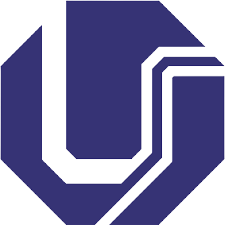 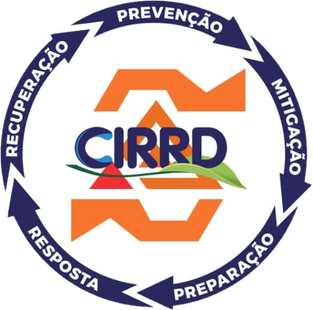 23
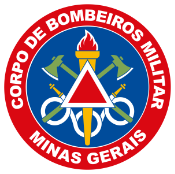 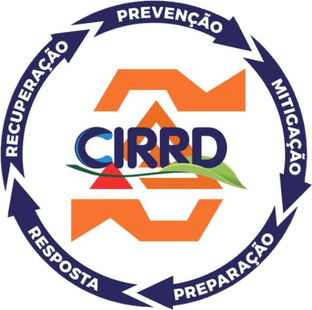 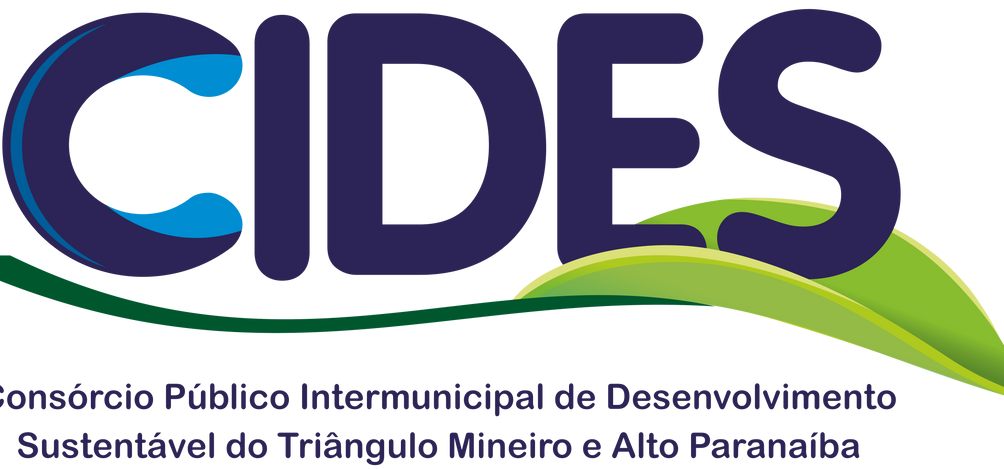 MAPEAMENTO  DE PONTOS DE  INTERESSE
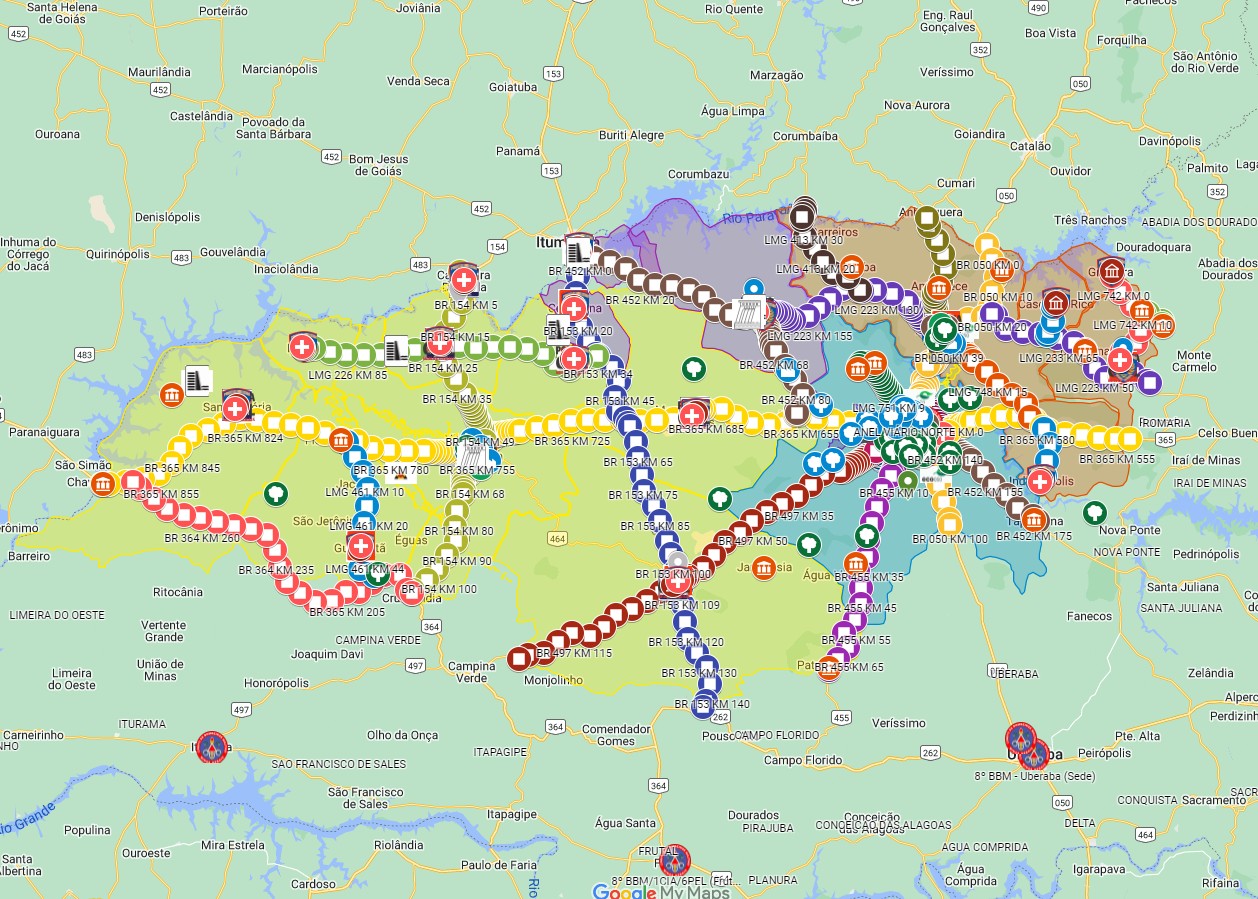 24
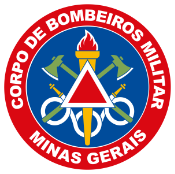 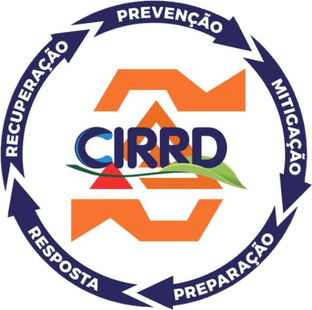 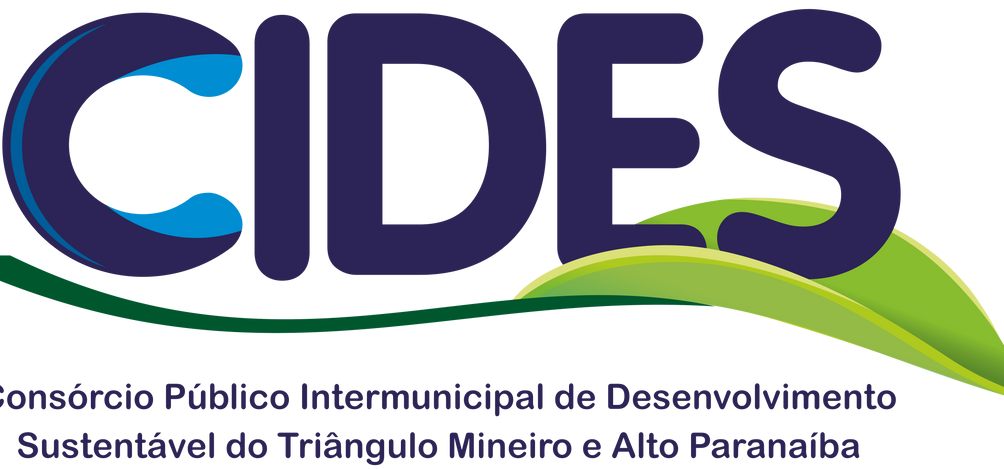 25
AÇÕES
Modelos de  Legislação
Acessos aos  sistemas S2ID  e SDC
199 Regional
Doação de área  para construção  da sede
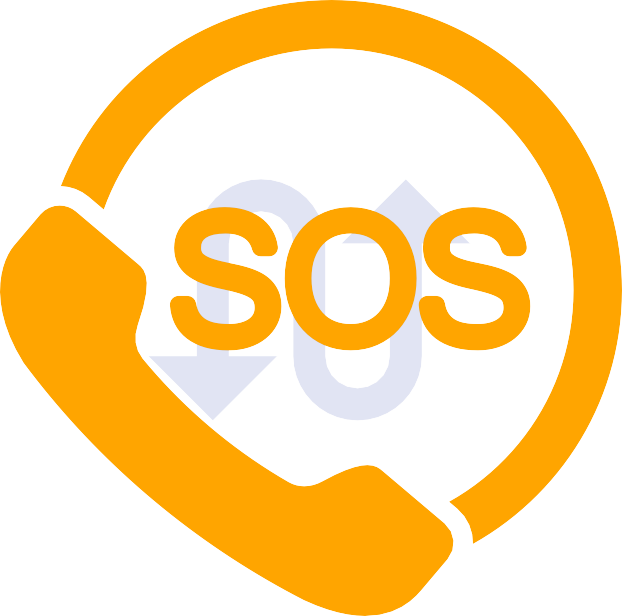 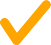 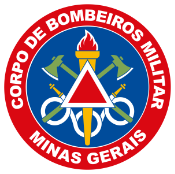 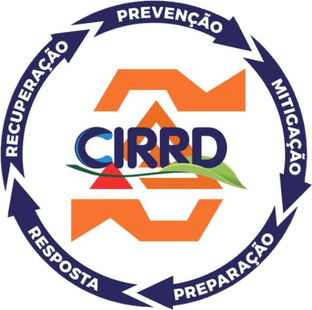 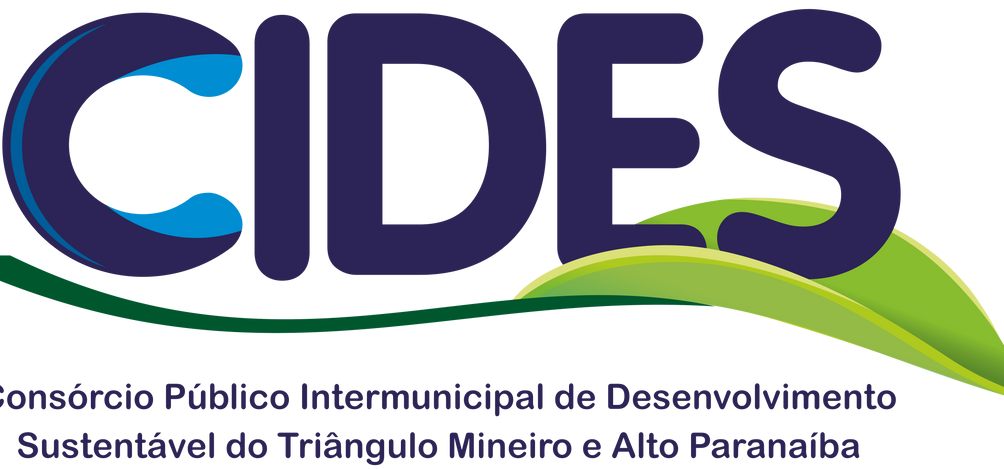 26
AÇÕES
Aprovação de  orçamento
Capacitação  continuada
Emissão de  Notas Técnicas
Seminário  UFU/CBMMG/CIRRD
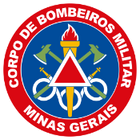 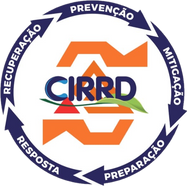 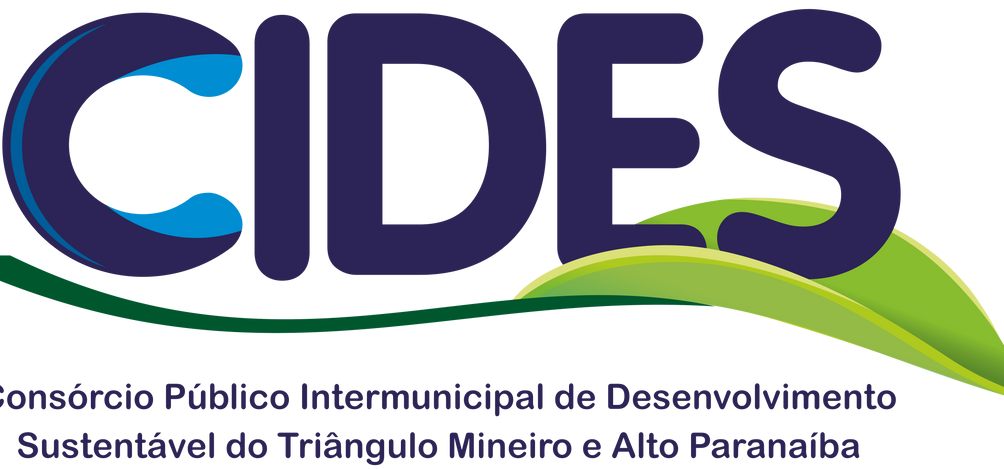 ENDEREÇO
Avenida Antonio Thomas Ferreira de Rezende,  3180, Distrito Industrial - Uberlândia - MG.
FALE COM A  EQUIPE  CIRRD
TELEFONE
(34) 3254-9617
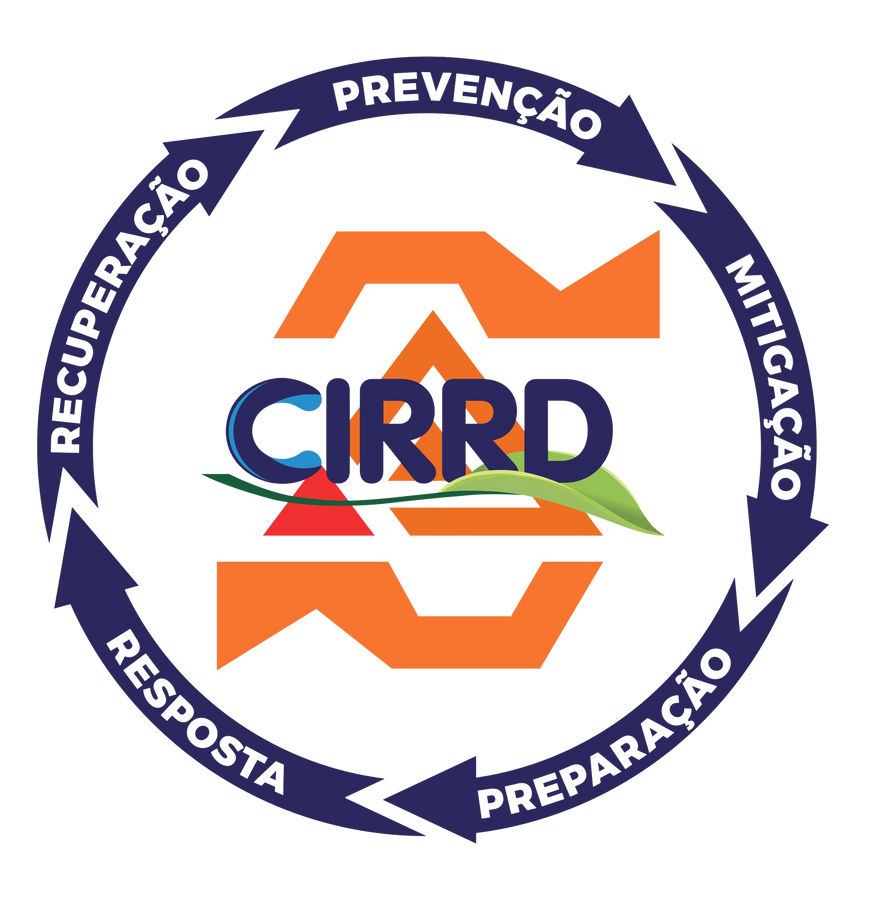 E- MAIL
cirrd@cides.com.br
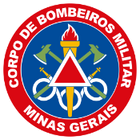 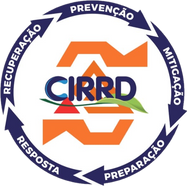 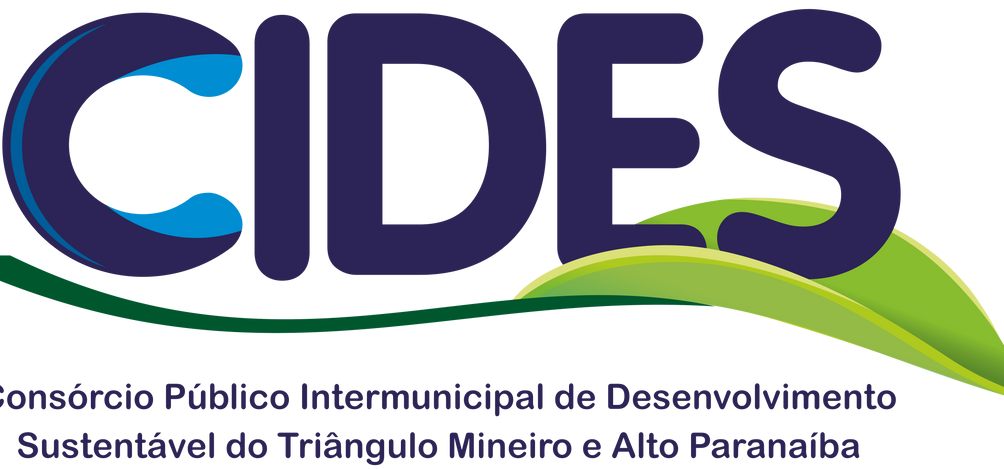